其它图
李 辉
内容
‹#›
欧拉图
哈密尔顿图
二分图
树
离散数学
欧拉图
‹#›
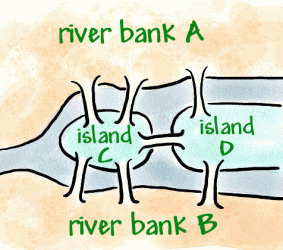 图论起源于18世纪, 1736年瑞士数学家欧拉(Euler)发表了图论的第一篇论文“哥尼斯堡七桥问题”.
图的环游: 指经过图的每条边至少一次的回路.
欧拉环游: 是经过每条边恰好一次的回路.一个图若包含欧拉环游, 则称为欧拉图(Eulerian graph).
类似地, 经过图的每条边的路径称为图的欧拉路径(Enler trail).
这些术语之所以以欧拉命名, 是因为1736年欧拉解决了著名的哥尼斯堡七桥问题.
哥尼斯堡七桥问题(The Konigsberg Bridge Problem, https://nrich.maths.org/2484)
离散数学
‹#›
离散数学
‹#›
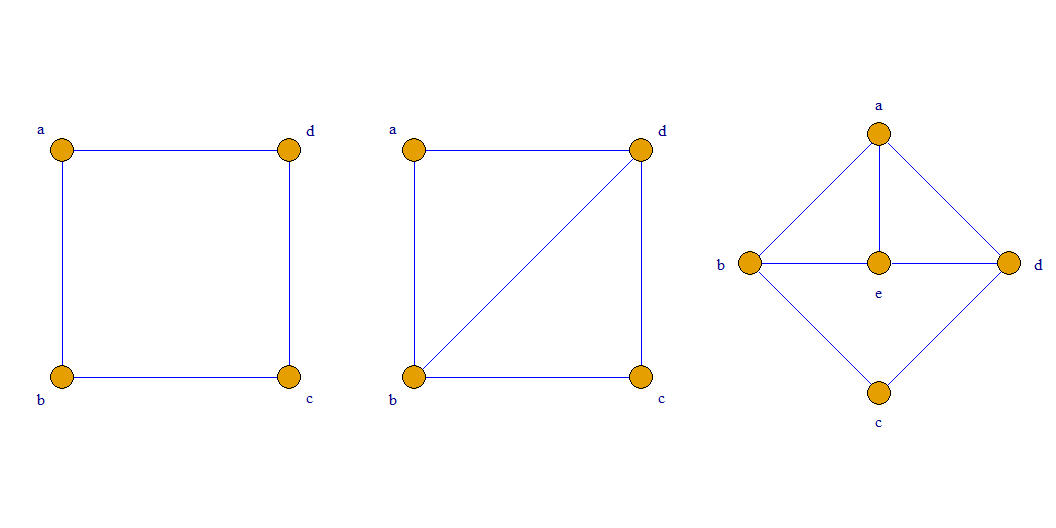 (a)有欧拉回路, 该图是欧拉图, 一条这样的欧拉回路是abcda (a, b, c, d, a); (b)有欧拉通路, 一条这样的欧拉通路是(b, c, d, a, b, d); (c)没有欧拉通路也没有欧拉回路.
离散数学
‹#›
一个图是否存在欧拉路径(回路)问题, 等价于该图是否可以一笔画出问题.
笔不离纸, 每条边只画一次不许重复, 画完该图, 若笔又回到出发点, 该图为欧拉图;若画完该图, 笔回不到出发点, 该图为半欧拉图.
(a)可以一笔画出后回到出发点; (b)可以一笔画出, 但笔不能回到出发点; (c)根本不能一笔画出所有边.
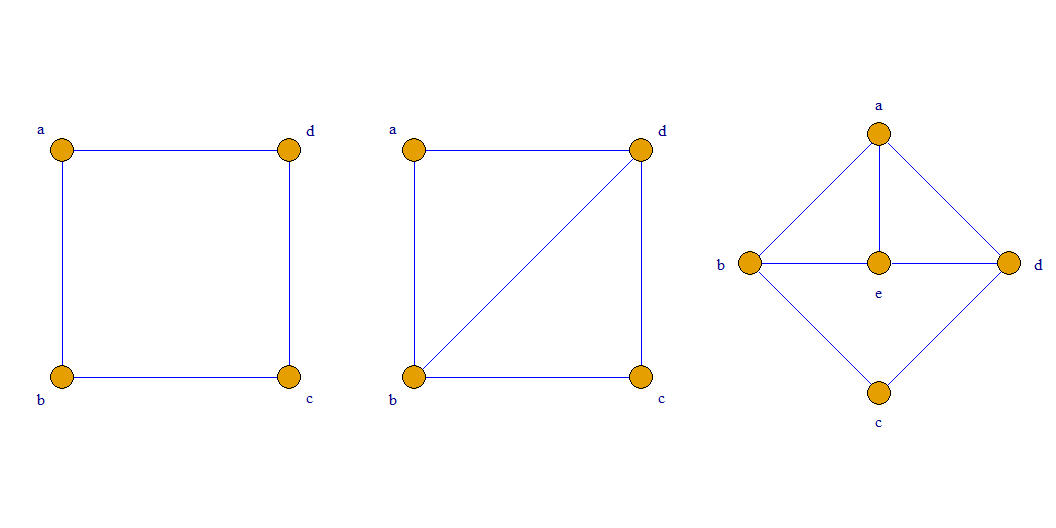 离散数学
‹#›
离散数学
‹#›
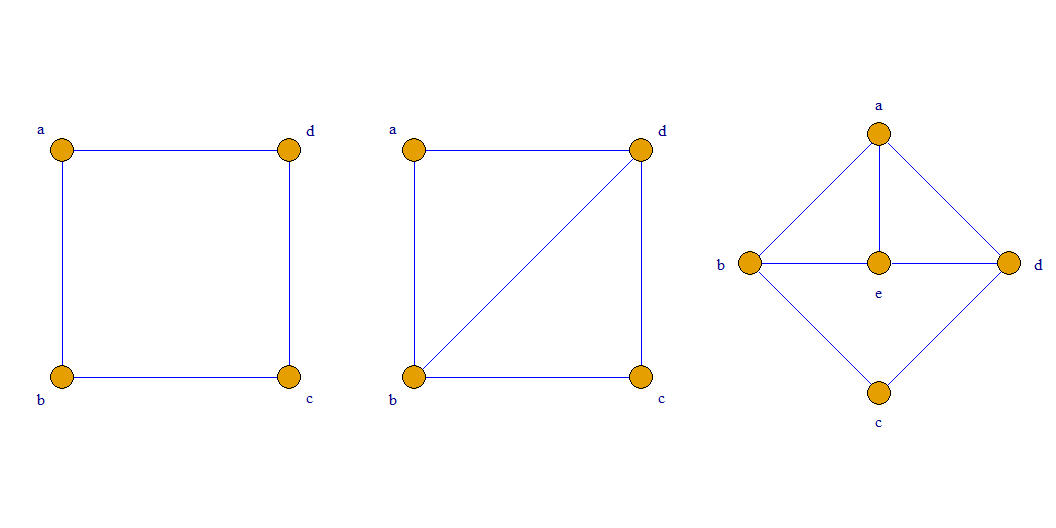 离散数学
‹#›
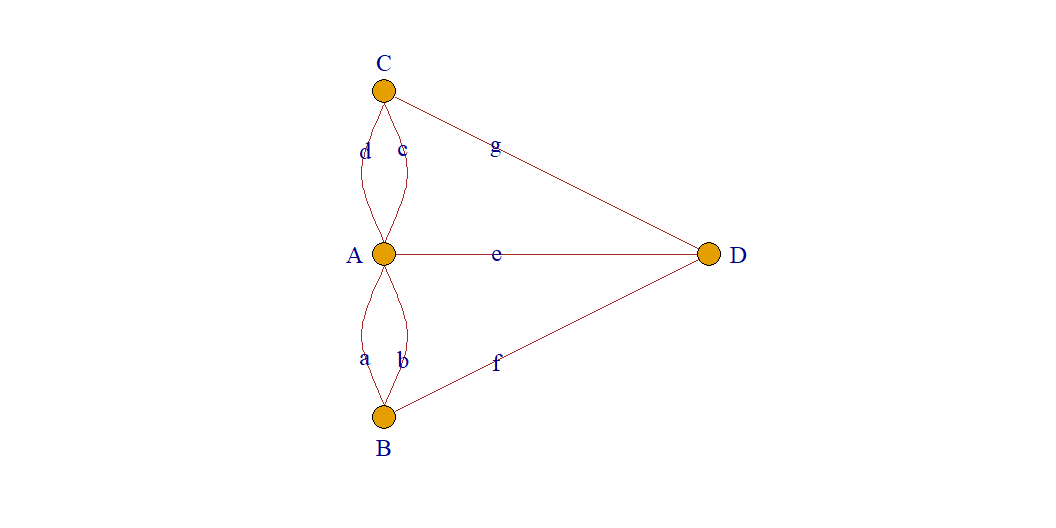 离散数学
‹#›
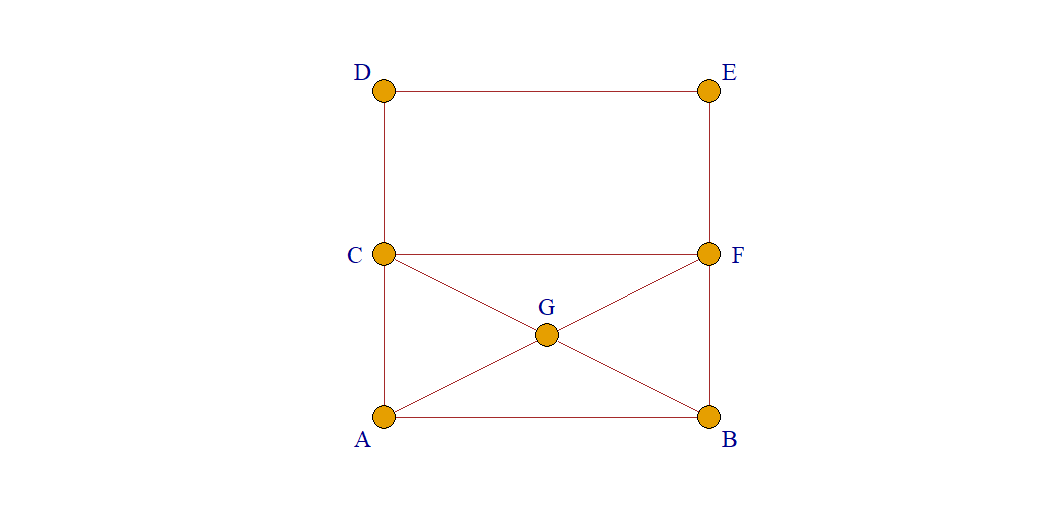 离散数学
‹#›
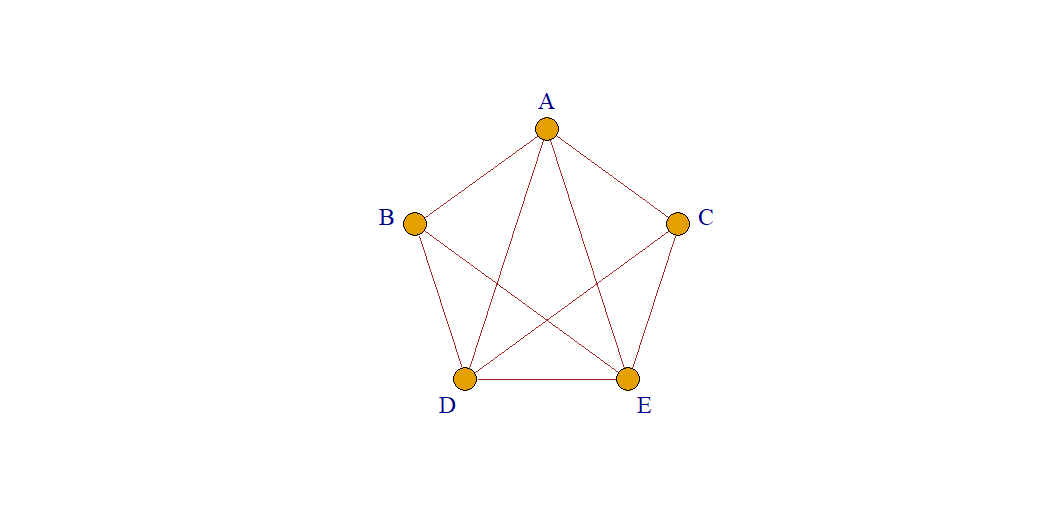 离散数学
‹#›
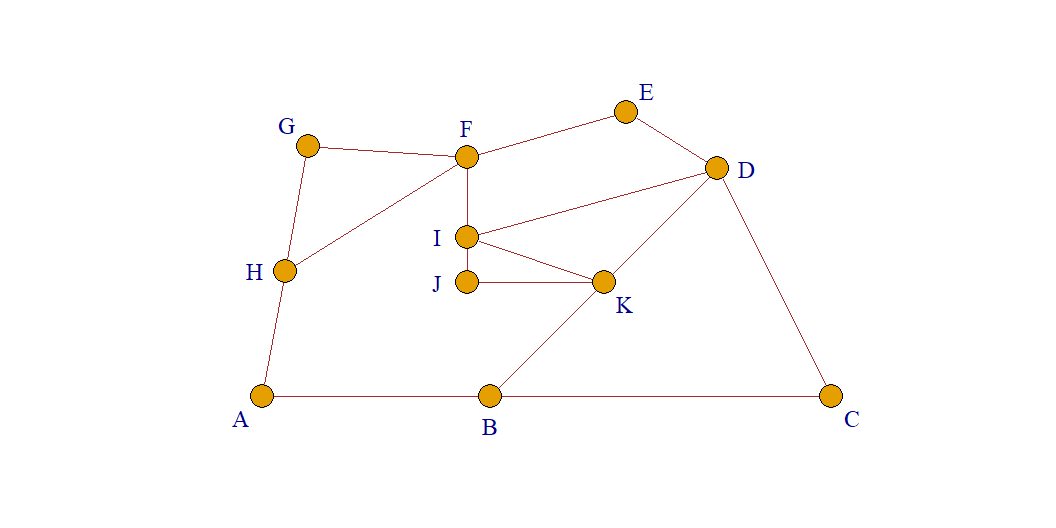 离散数学
‹#›
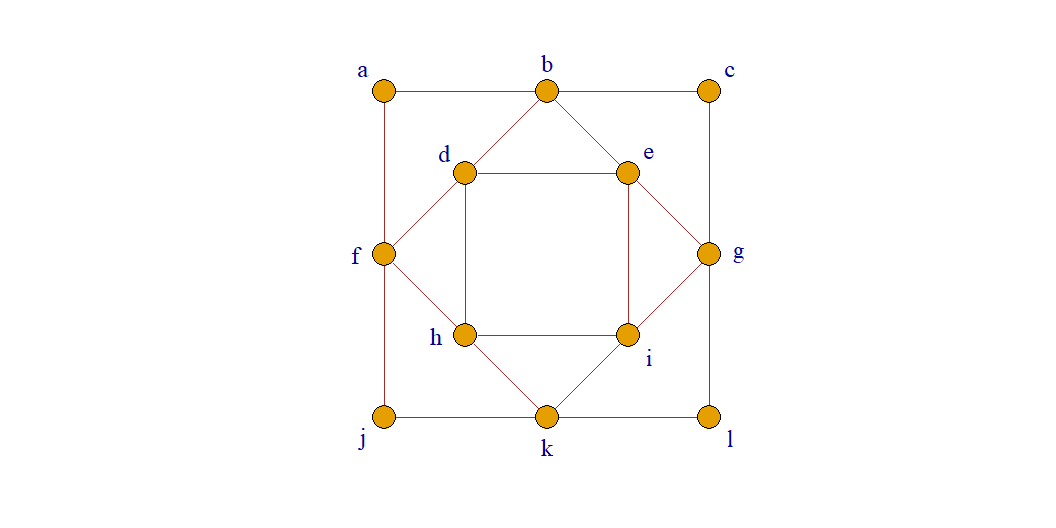 离散数学
‹#›
离散数学
‹#›
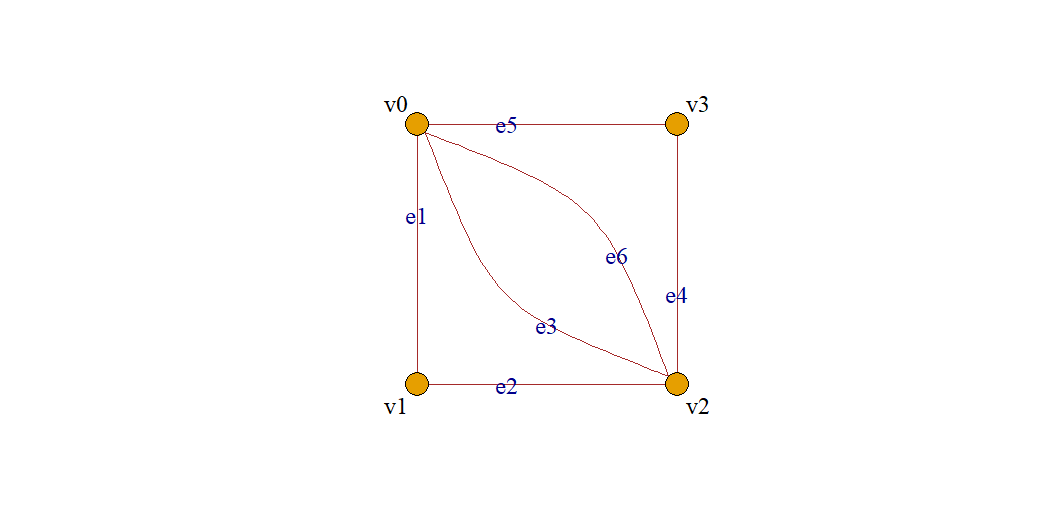 离散数学
‹#›
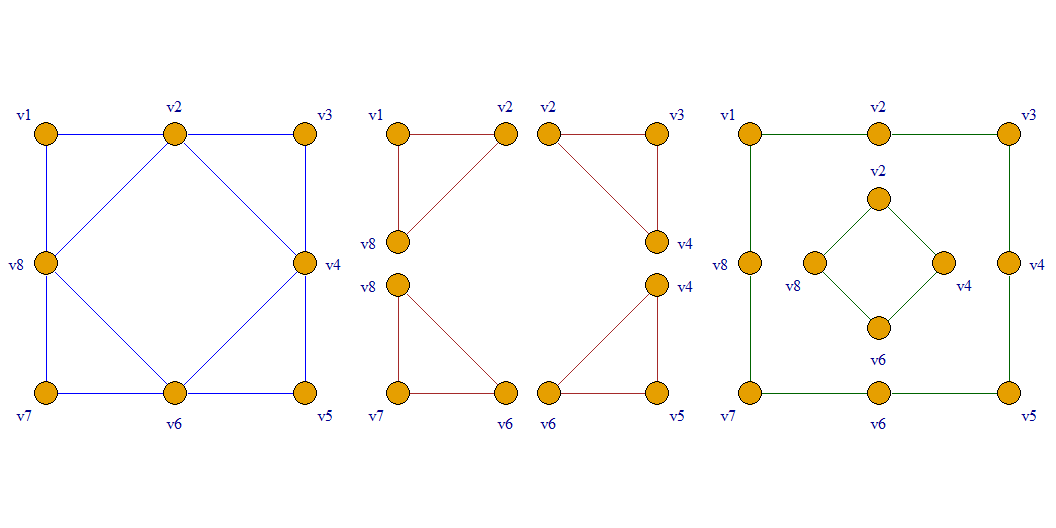 离散数学
‹#›
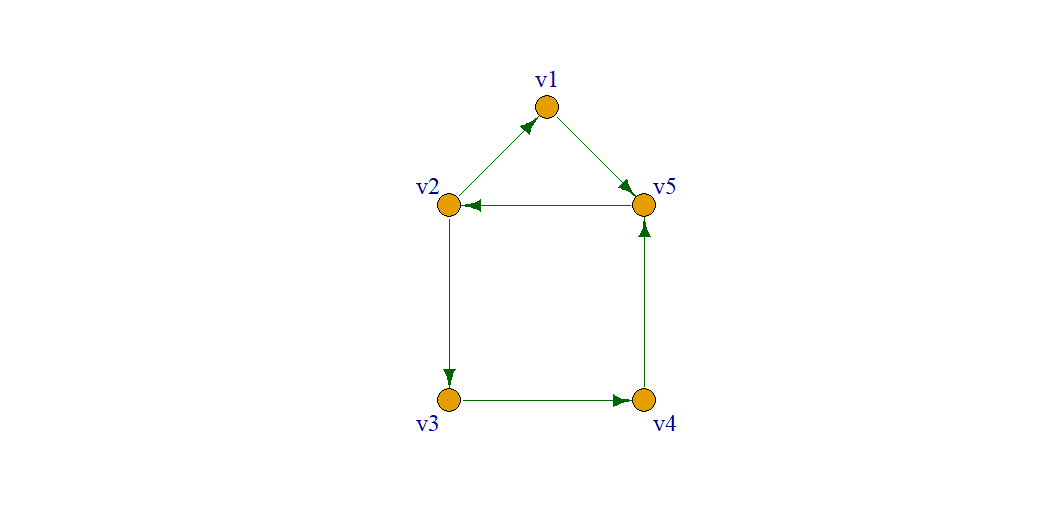 离散数学
‹#›
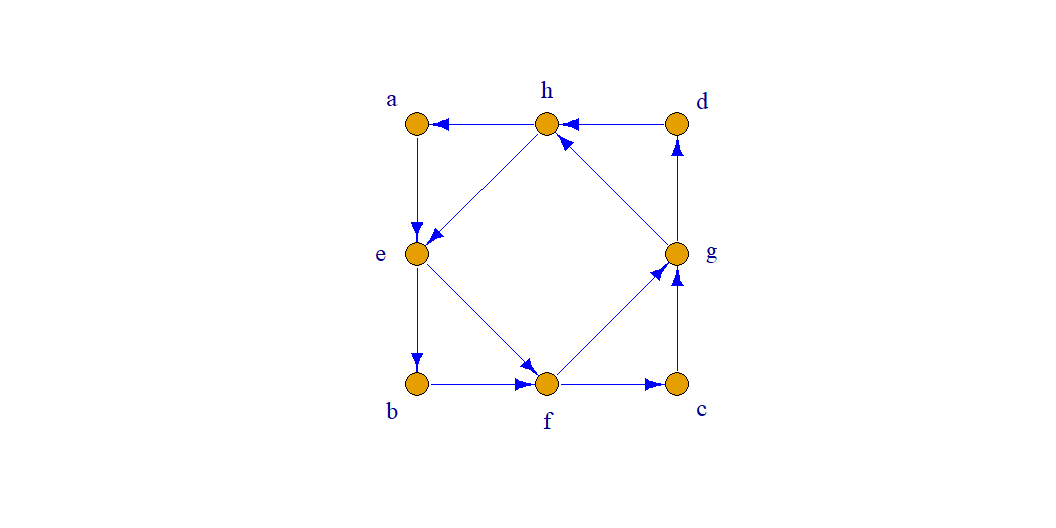 欧拉回路: aebfcgdhefgha.
离散数学
哈密尔顿图
‹#›
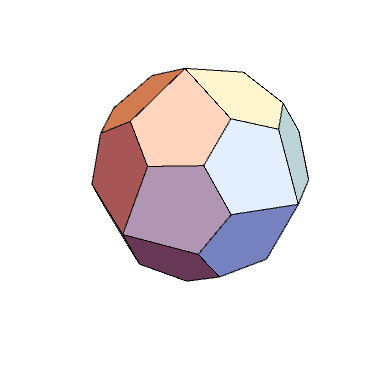 哈密尔顿图源于一种数学游戏，它是由爱尔兰数学家哈密尔顿于1859年提出的“周游世界问题”:
用一个正十二面体的20个顶点代表世界上20个著名城市，要求沿着正十二面体的棱，从一个城市出发，经过每个城市恰好一次，然后回到出发点.
与哥尼斯堡七桥问题不同的是，不久，哈密尔顿先生就收到来自世界各地的解决周游世界问题的答案.
周游世界问题
离散数学
‹#›
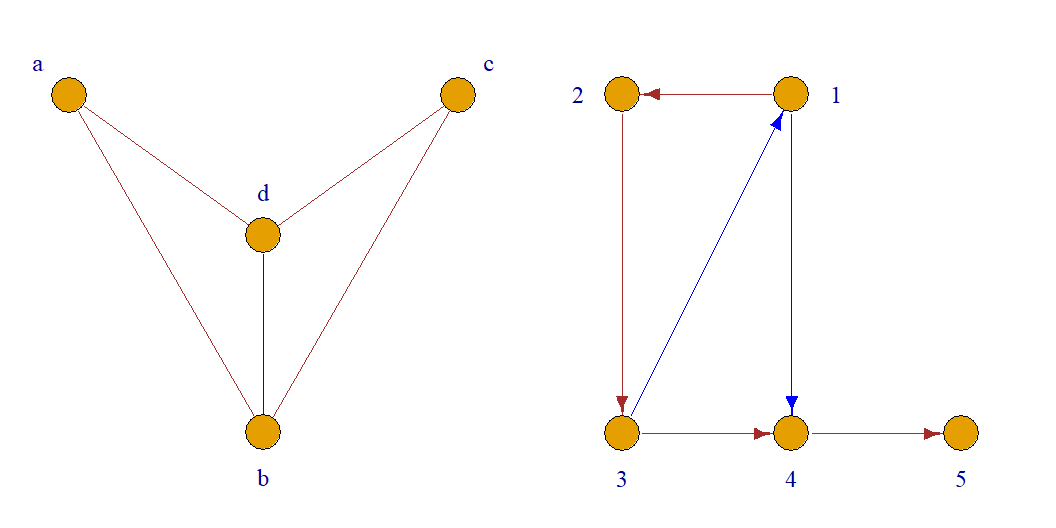 离散数学
‹#›
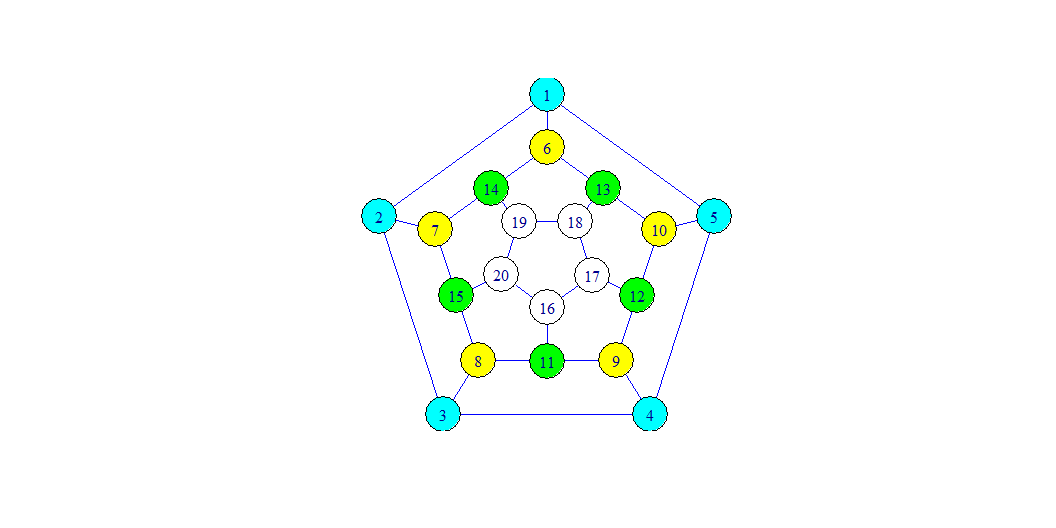 哈密尔顿回路
离散数学
‹#›
离散数学
‹#›
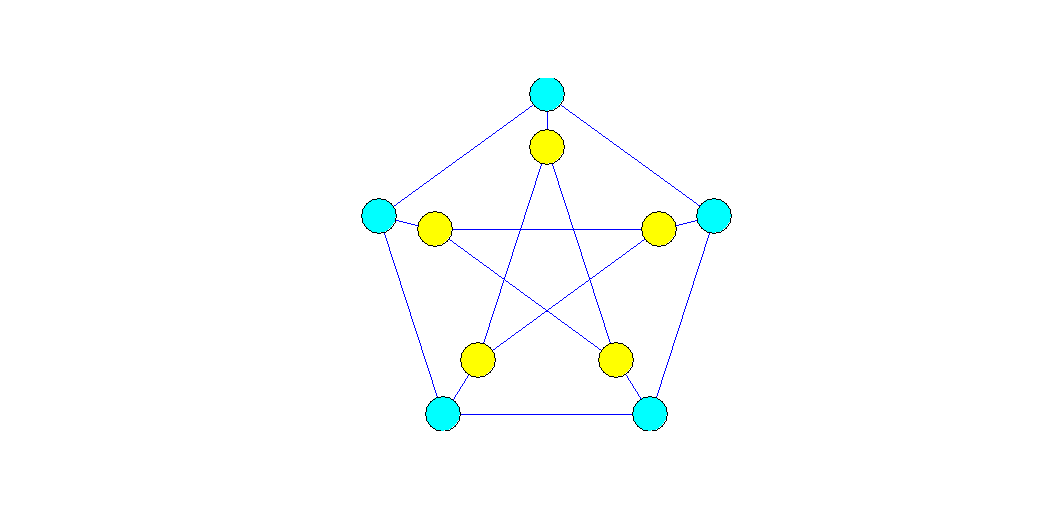 离散数学
‹#›
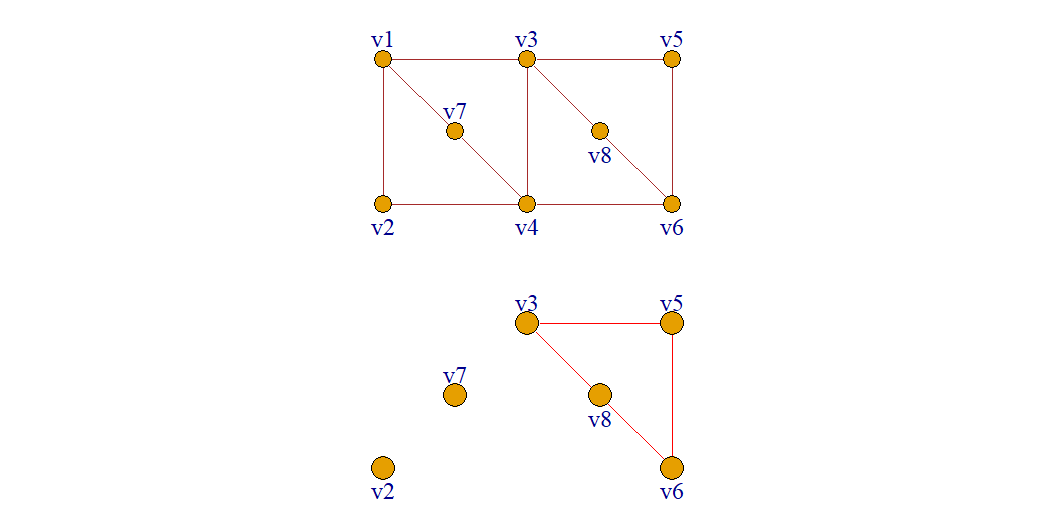 离散数学
‹#›
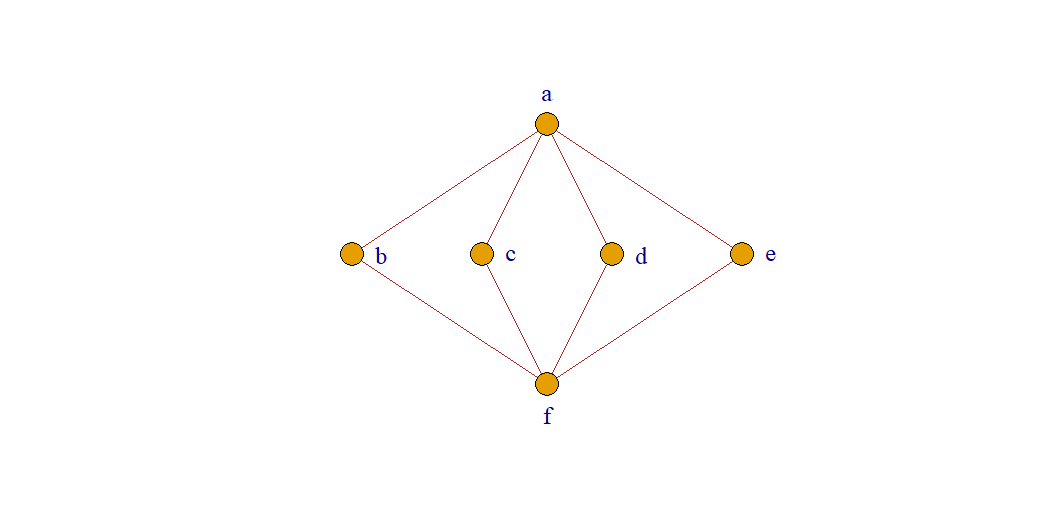 离散数学
‹#›
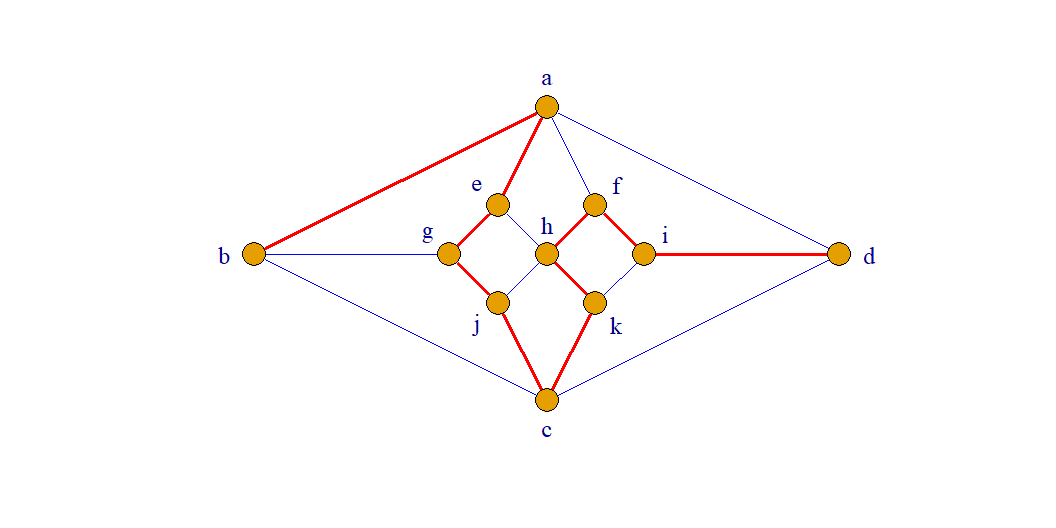 离散数学
‹#›
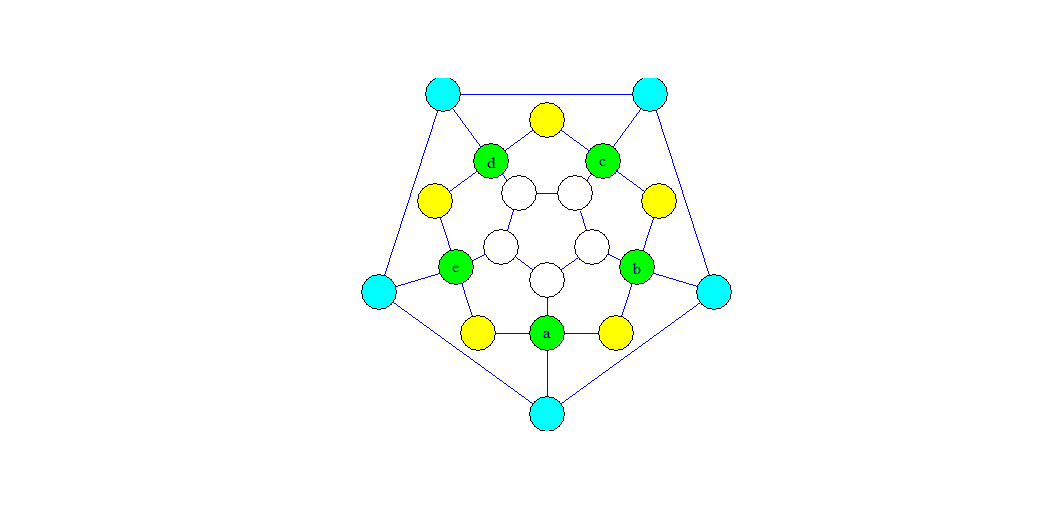 离散数学
‹#›
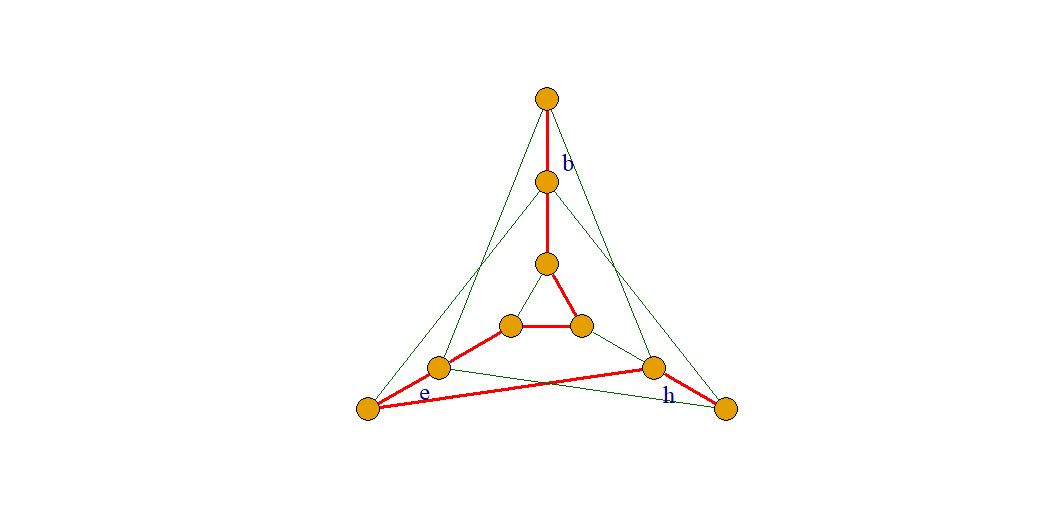 离散数学
‹#›
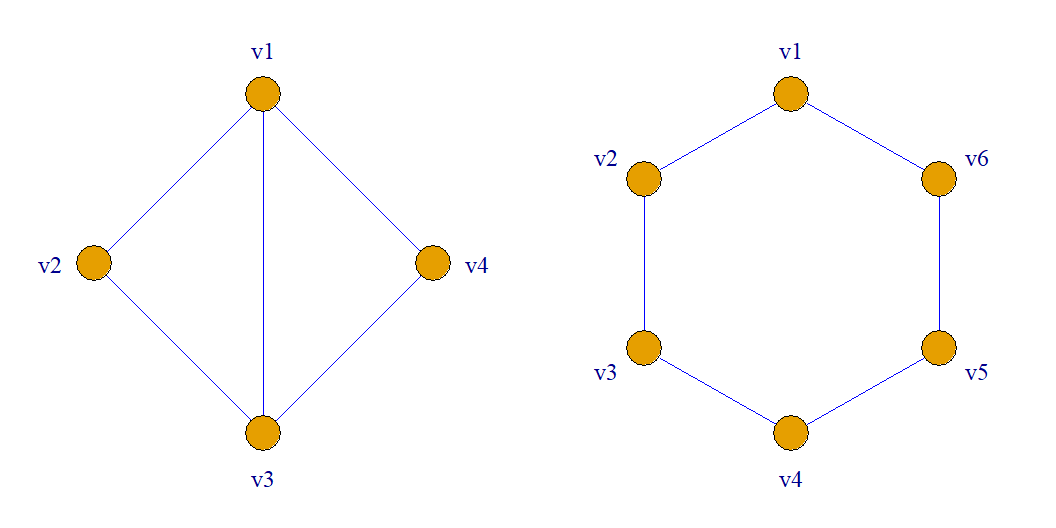 G1和G2
离散数学
‹#›
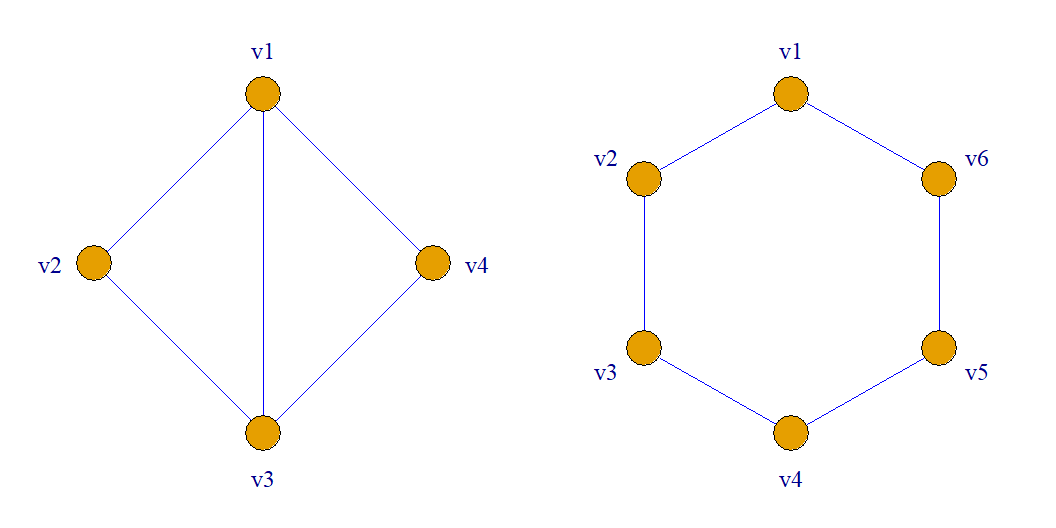 G1和G2
离散数学
‹#›
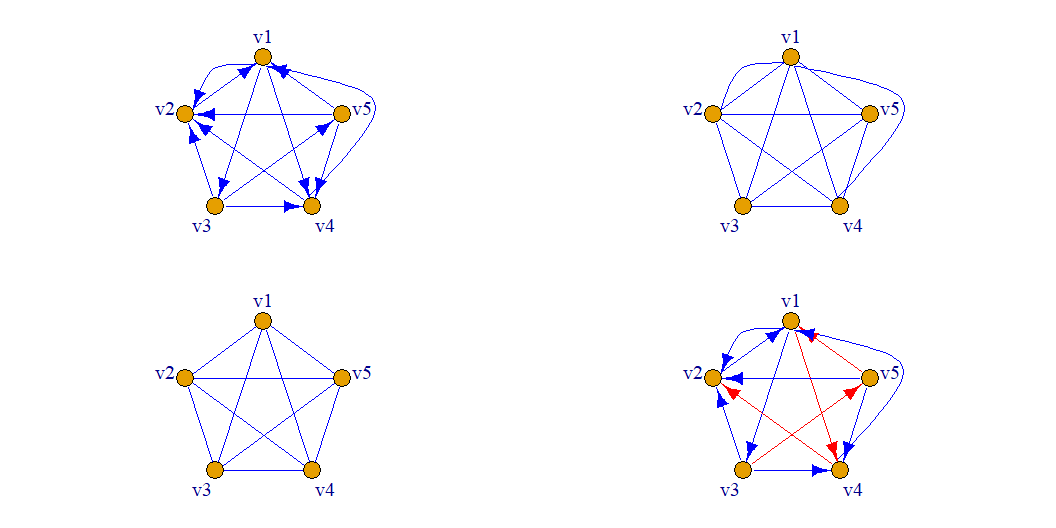 离散数学
‹#›
中国邮递员问题 (Chinese postman problem, CPP)
邮递员带着要分发的邮件从邮局出发, 经过要分发的每个街道, 送完邮件后又返回邮局.如果他必须至少一次走过他管辖范围内的每一条街道, 如何选择投递路线, 使邮递员走尽可能少的路程.
这个问题是由我国数学家管梅谷先生(山东师范大学数学系教授)在1962年首次提出的, 因此在国际上称之为中国邮递员问题.
在社会活动中, 经常会遇到这样的问题，如: 每天在大街小巷的洒水车、网购的各种快递都需要解决一个行走的最短路程问题.
离散数学
‹#›
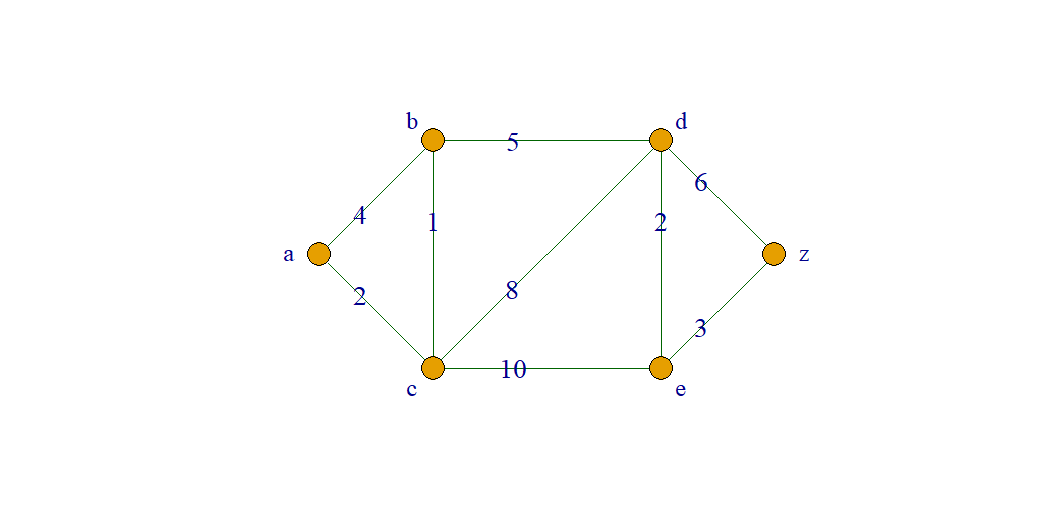 赋权图
离散数学
‹#›
离散数学
‹#›
离散数学
‹#›
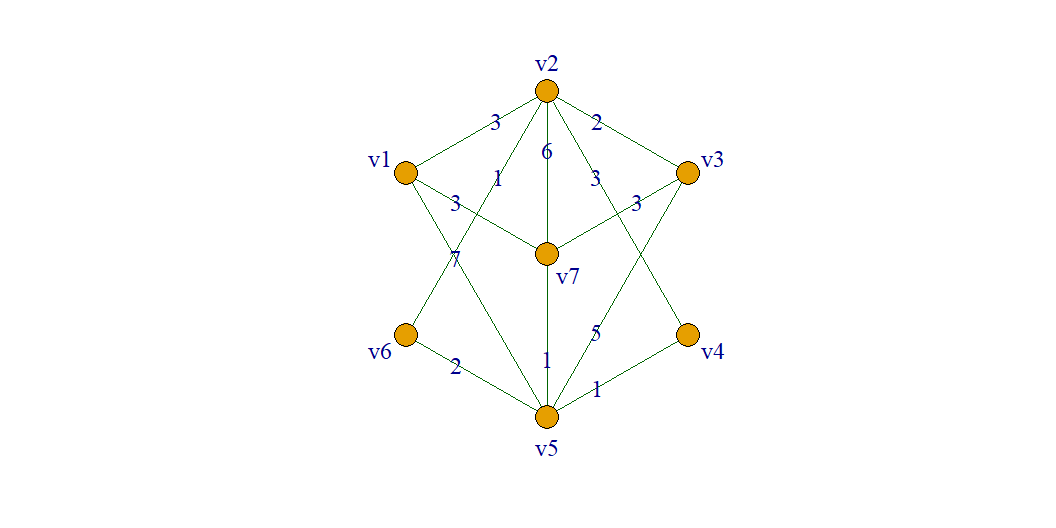 离散数学
‹#›
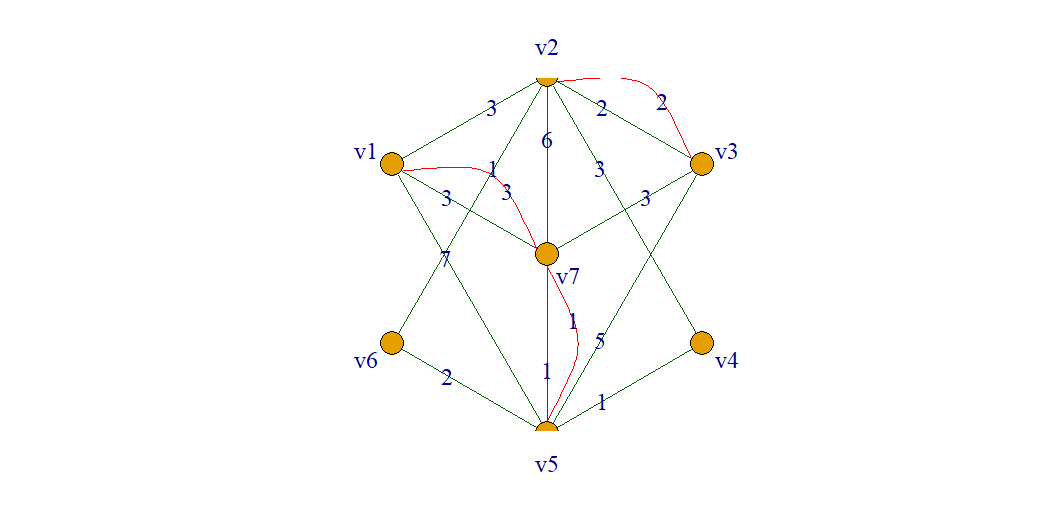 离散数学
‹#›
离散数学
‹#›
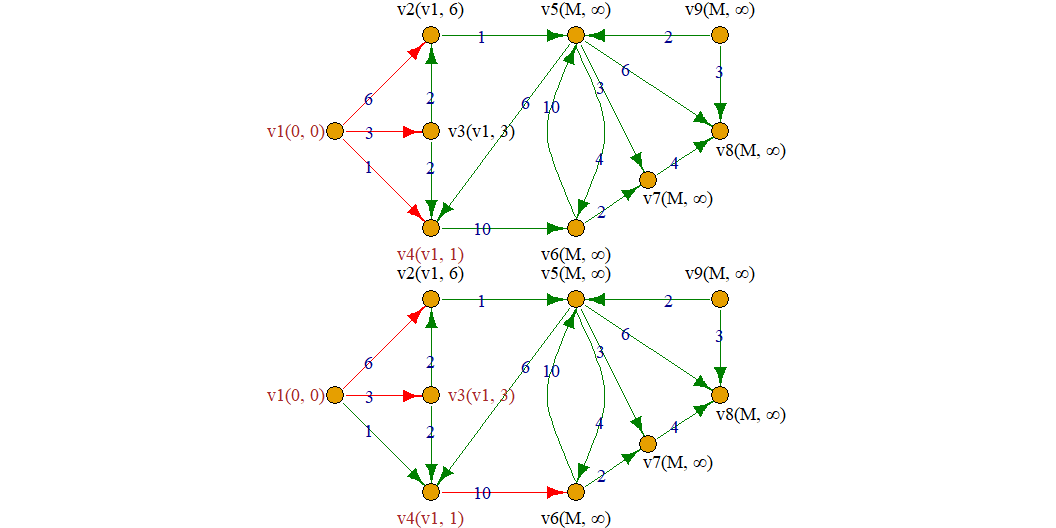 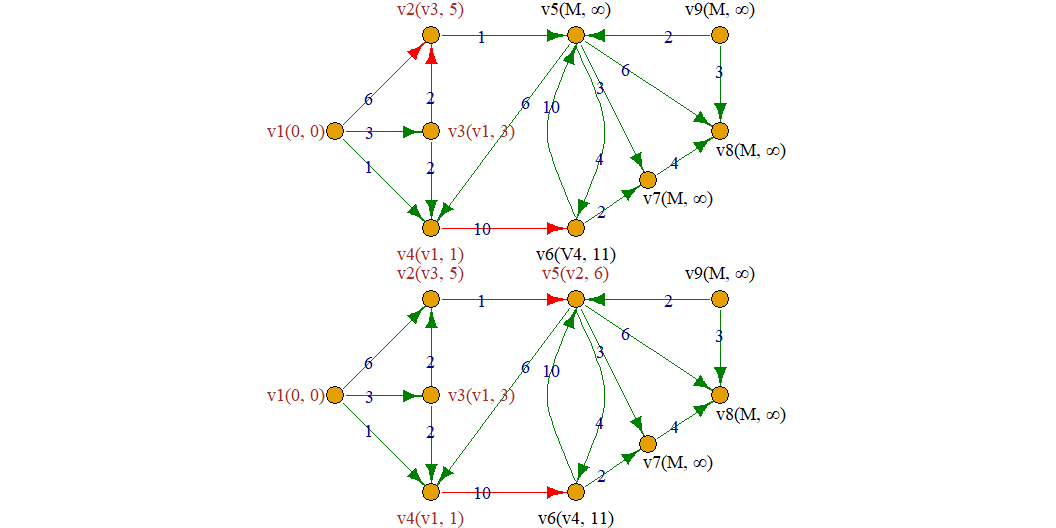 用标号算法求v1出发到v8, 使总费用最小的旅行路线.棕色是永久标号;黑色是临时标号.
离散数学
‹#›
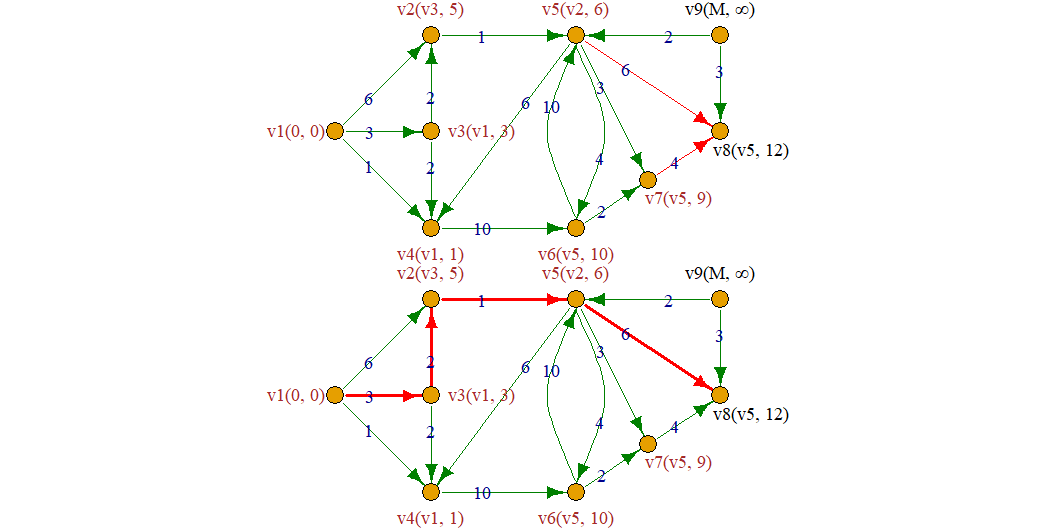 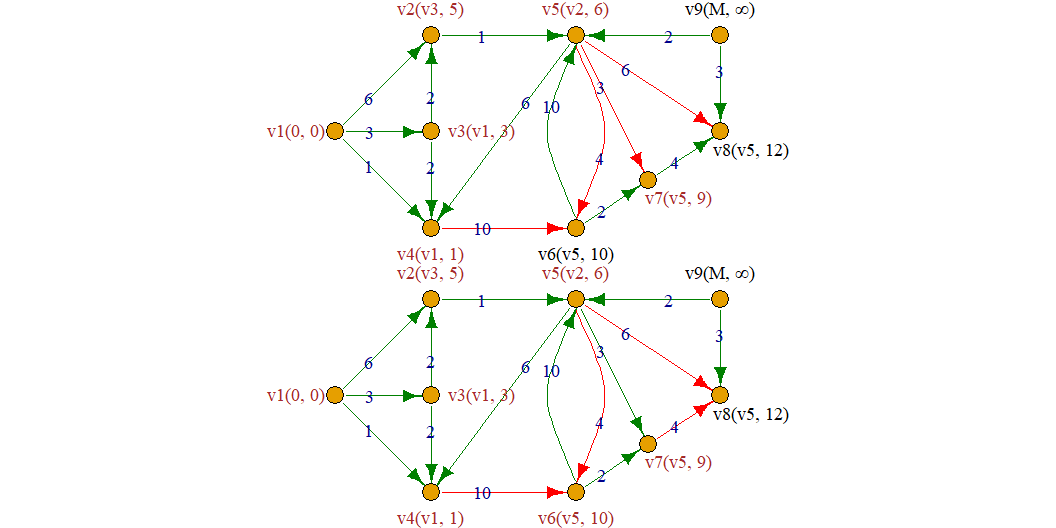 v1出发到v8总费用最小为12，旅行路线为v1, v3, v2, v5, v8.
离散数学
‹#›
离散数学
二分图
‹#›
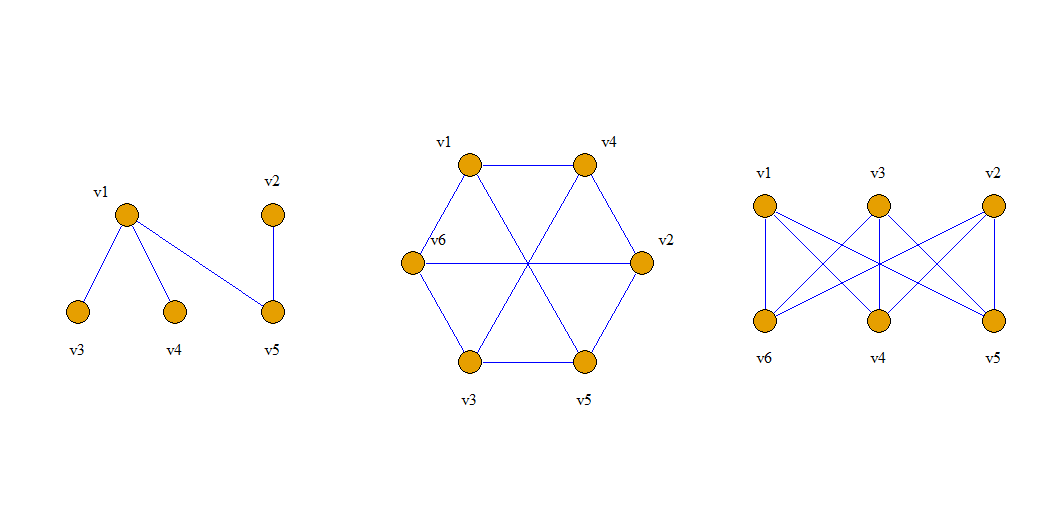 离散数学
‹#›
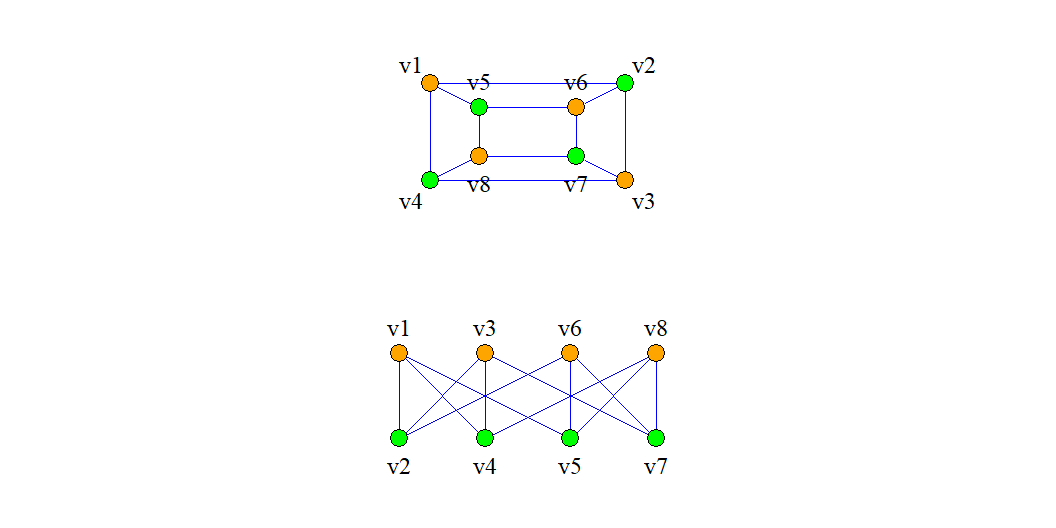 离散数学
‹#›
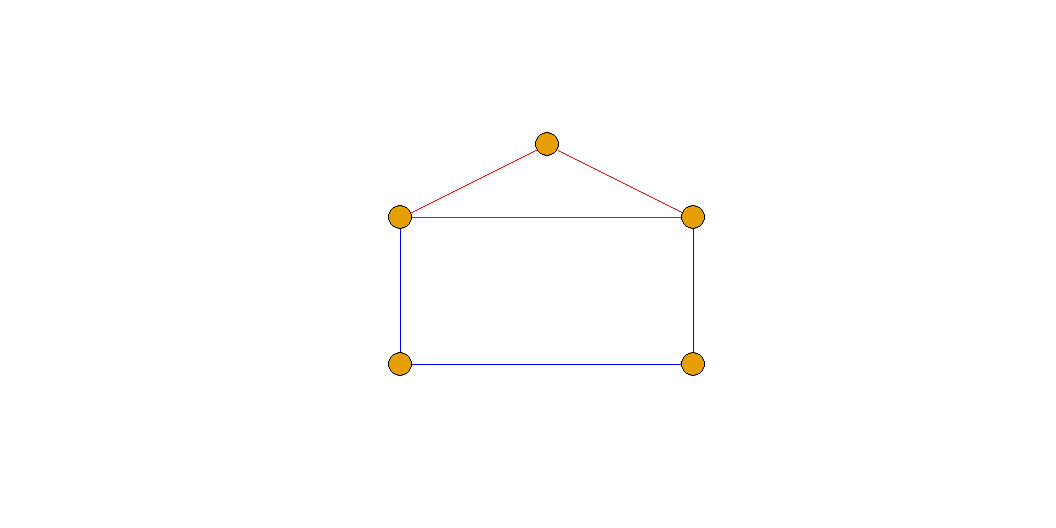 离散数学
‹#›
离散数学
‹#›
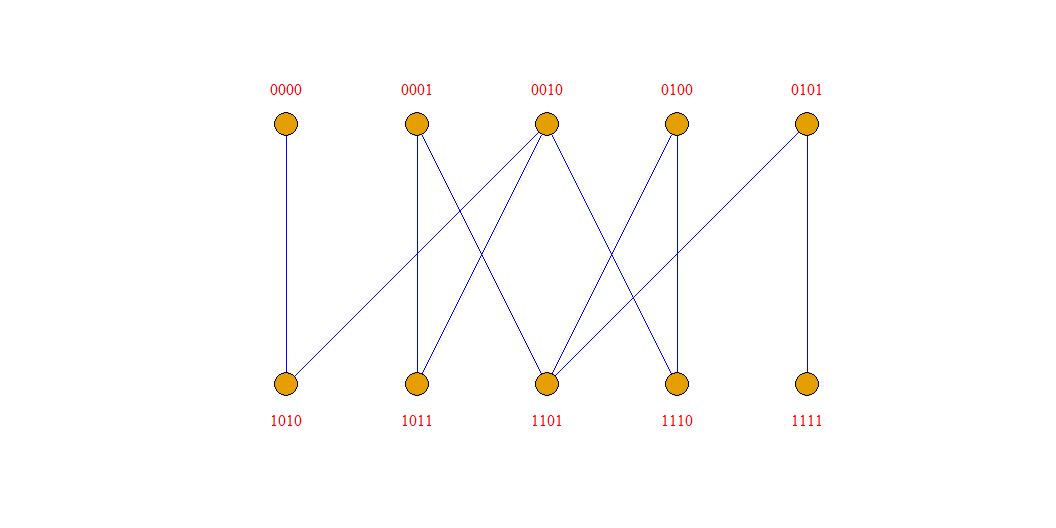 离散数学
‹#›
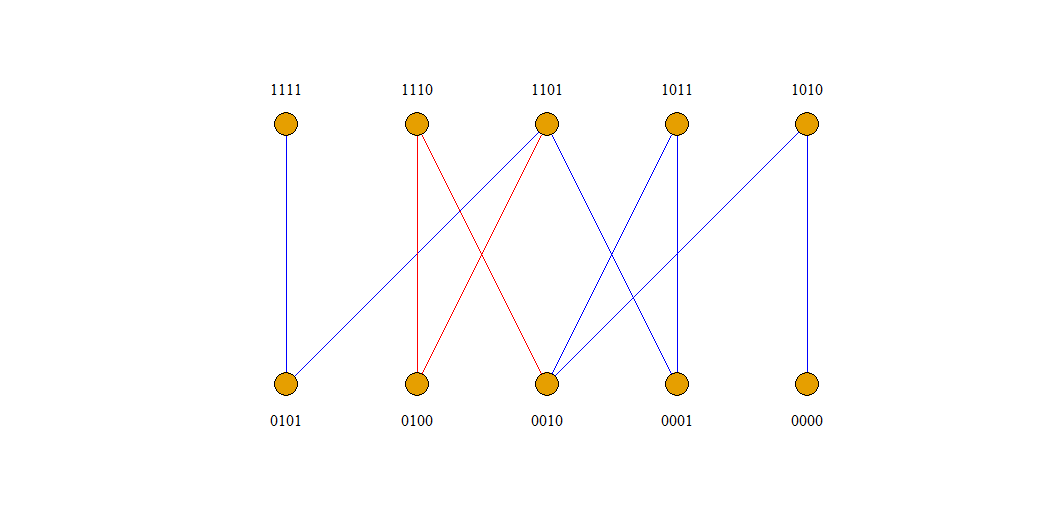 离散数学
‹#›
离散数学
‹#›
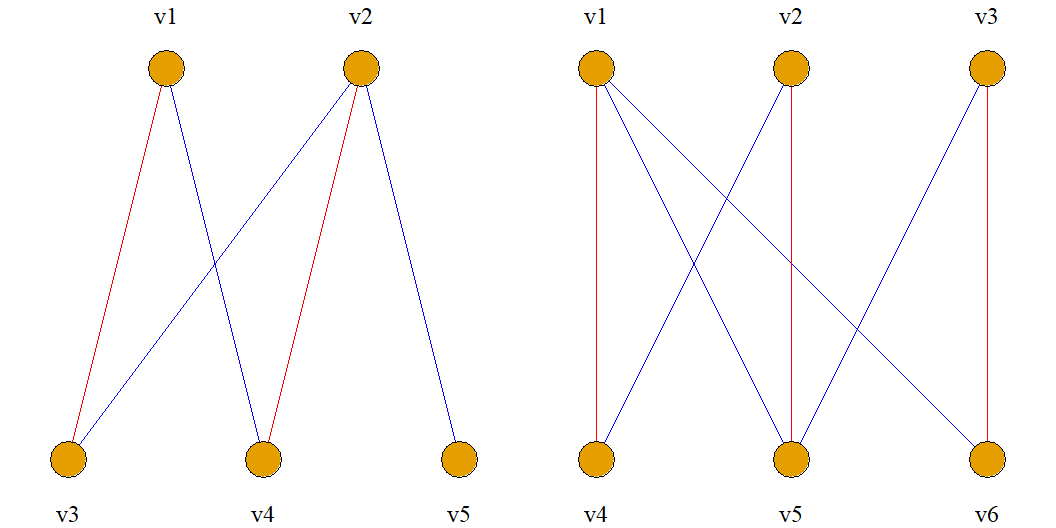 离散数学
‹#›
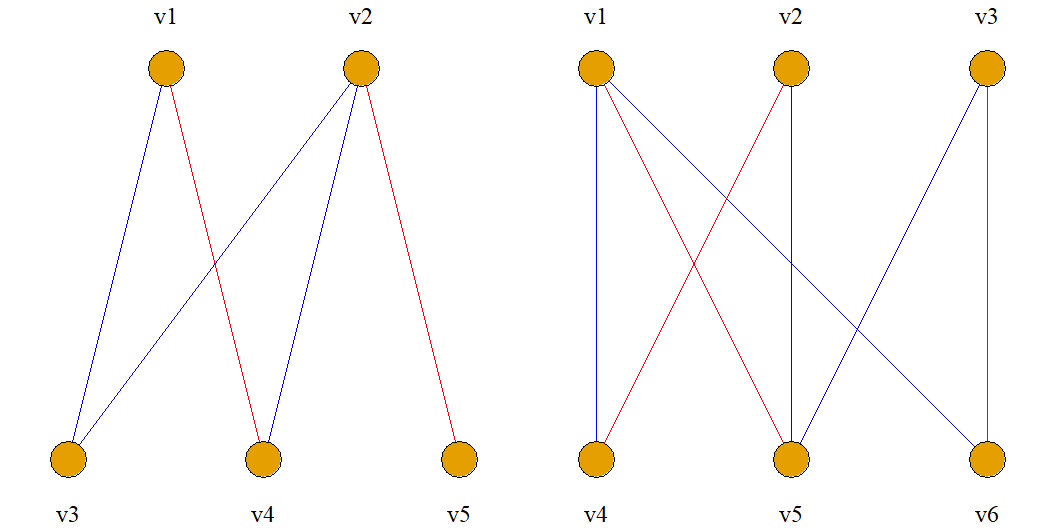 离散数学
‹#›
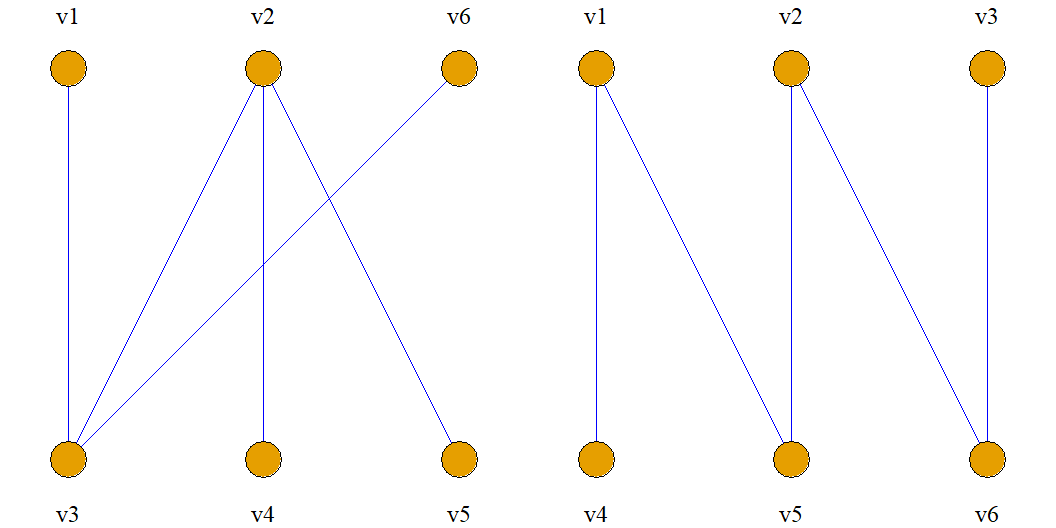 离散数学
‹#›
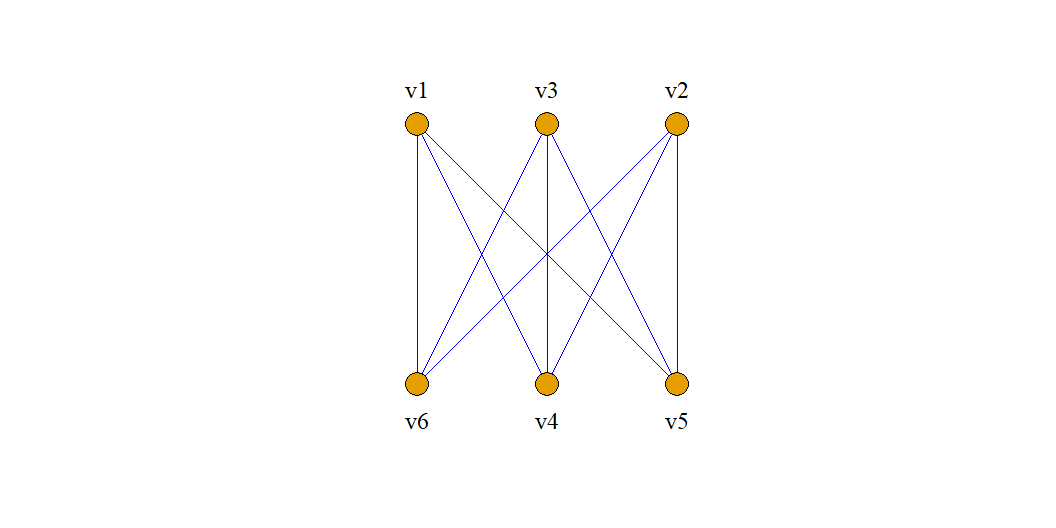 离散数学
‹#›
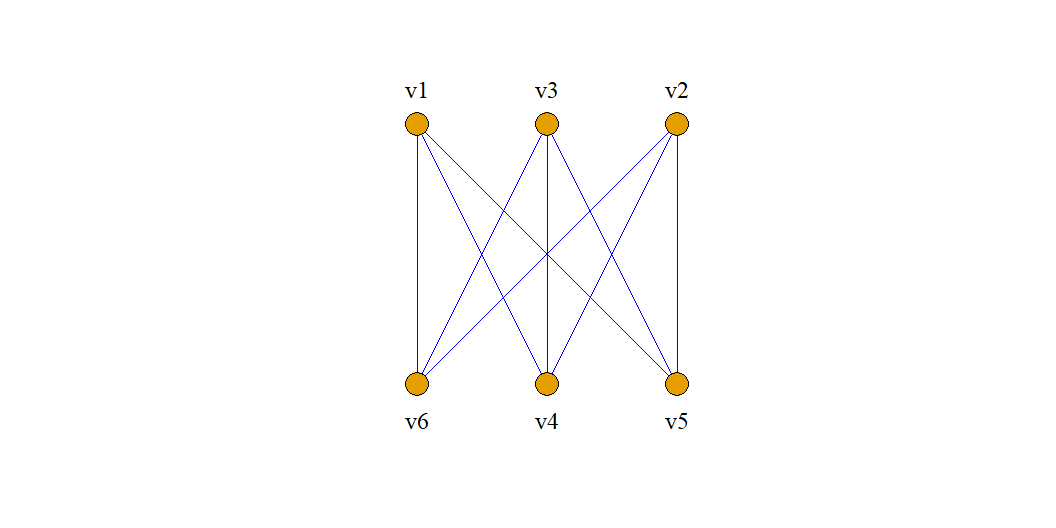 离散数学
‹#›
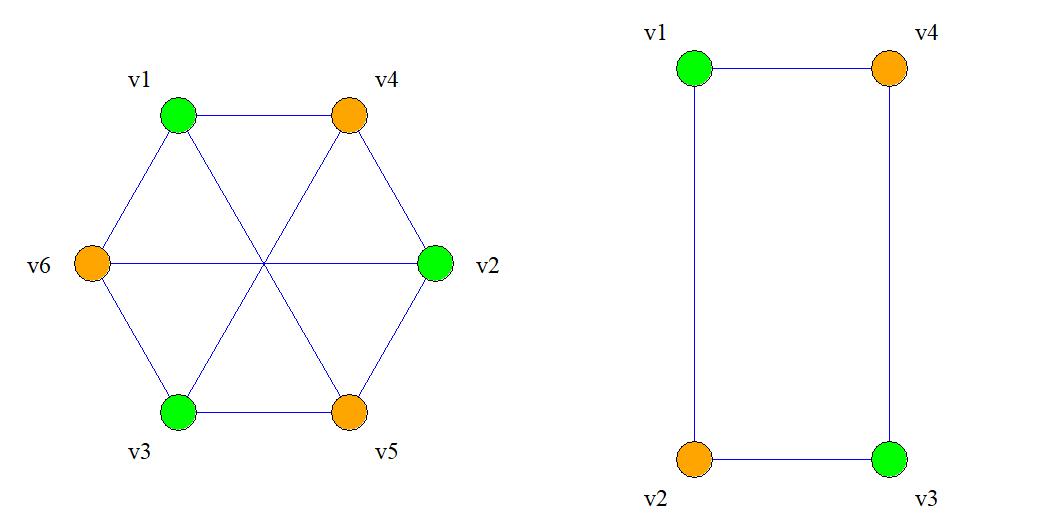 离散数学
‹#›
离散数学
‹#›
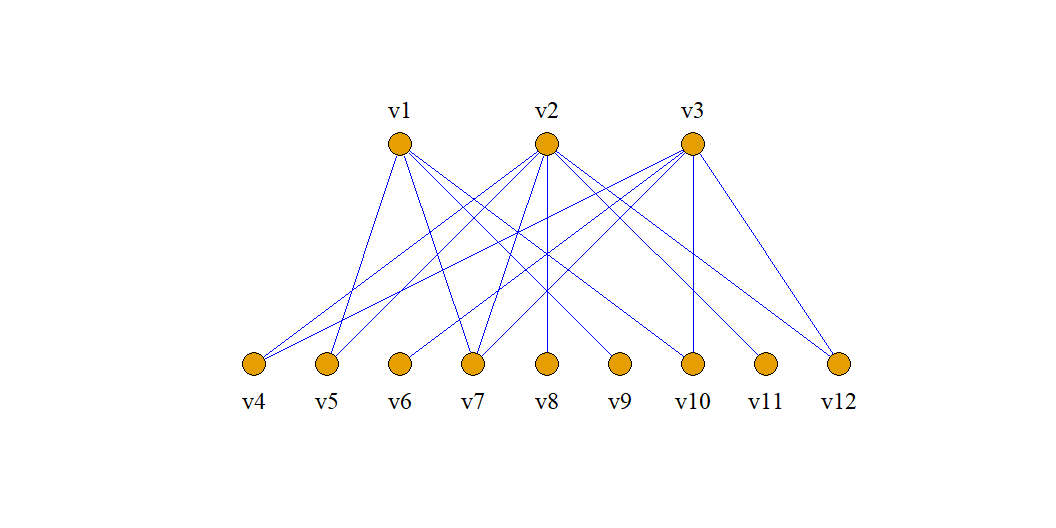 离散数学
‹#›
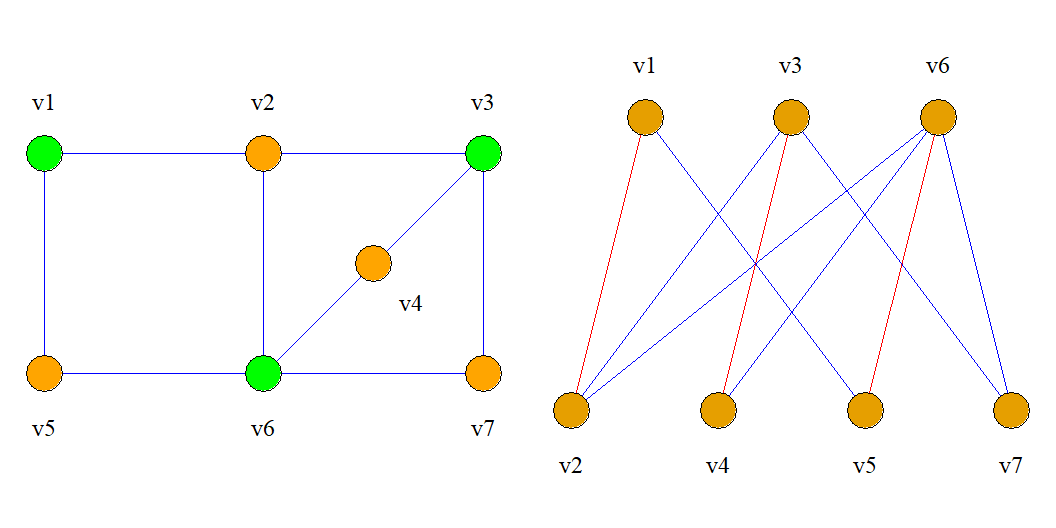 离散数学
‹#›
例: 判断如下图是否是二分图, 是否存在完全匹配？
解: 是二分图.
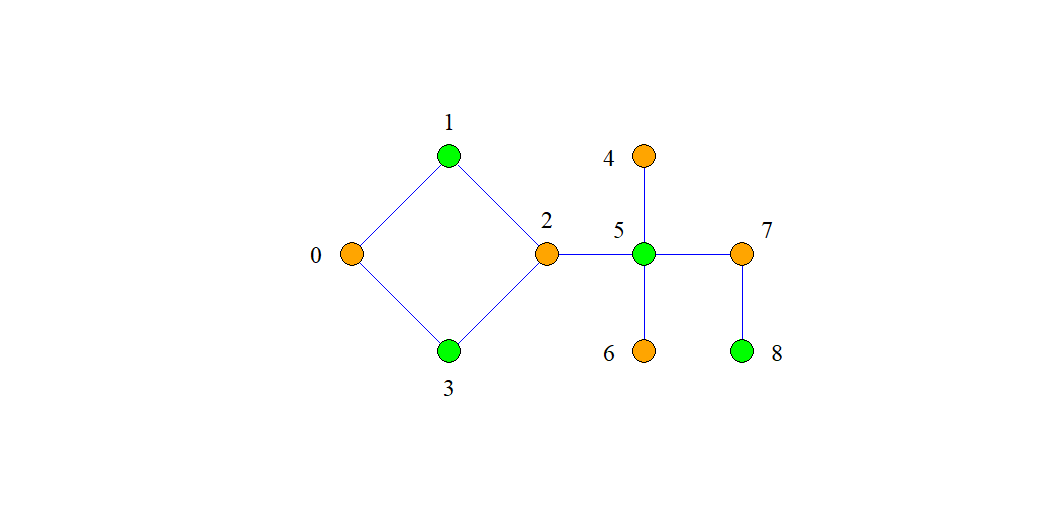 离散数学
‹#›
离散数学
‹#›
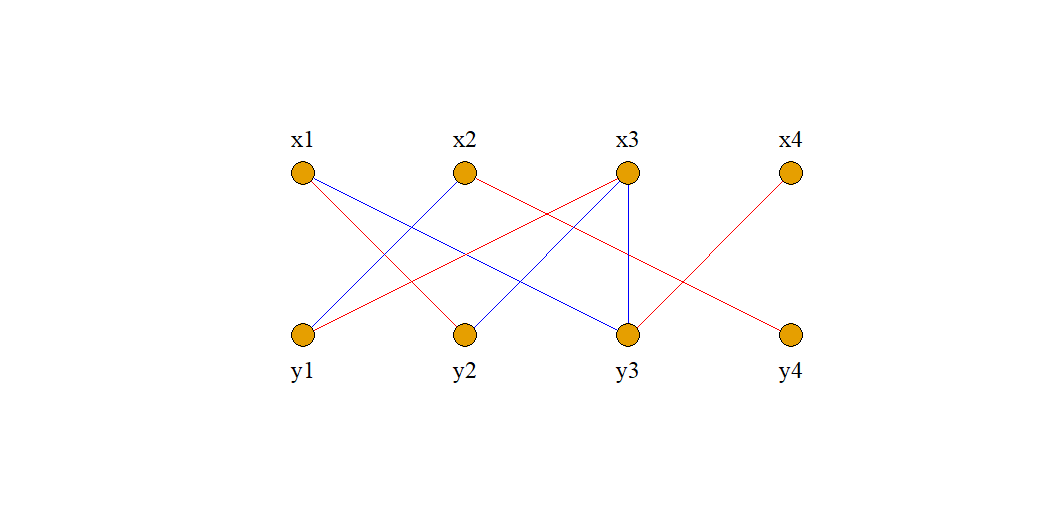 离散数学
‹#›
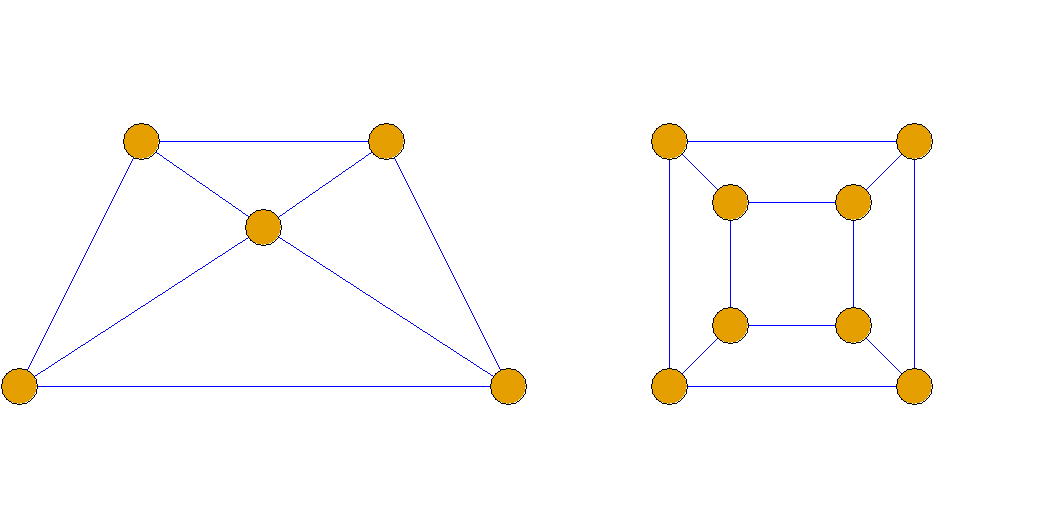 离散数学
‹#›
有些图从表面上看不出是否是平面图, 但通过同构变换可以转化成平面图, 这类图是可平面化的, 称为可平面图, 也是平面图.
例: 如图(a)所示, 是可平面图, (b)是其平面嵌入.
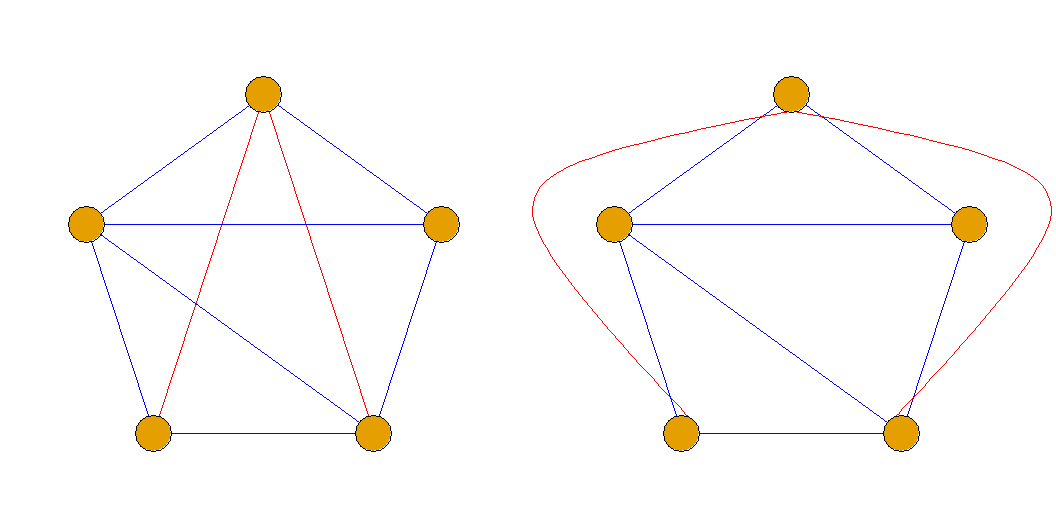 离散数学
‹#›
如图(1)和(3), 它是平面图.
(2)是(1)的平面嵌入; (4)是(3)的平面嵌入.
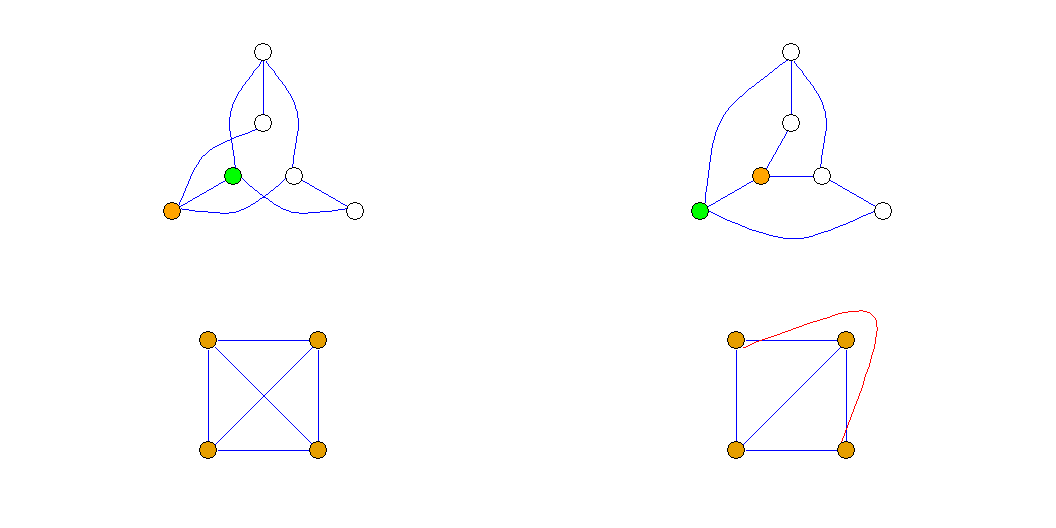 离散数学
‹#›
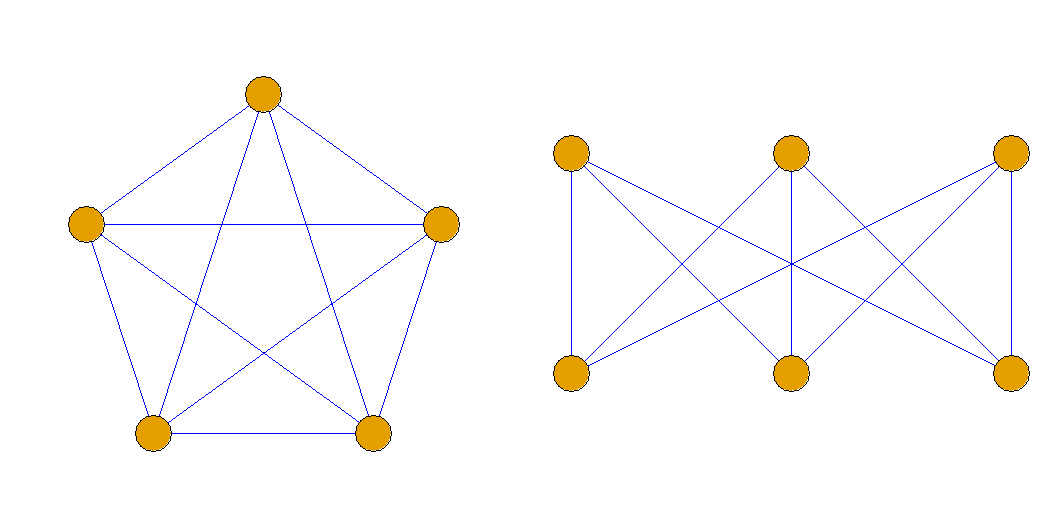 离散数学
‹#›
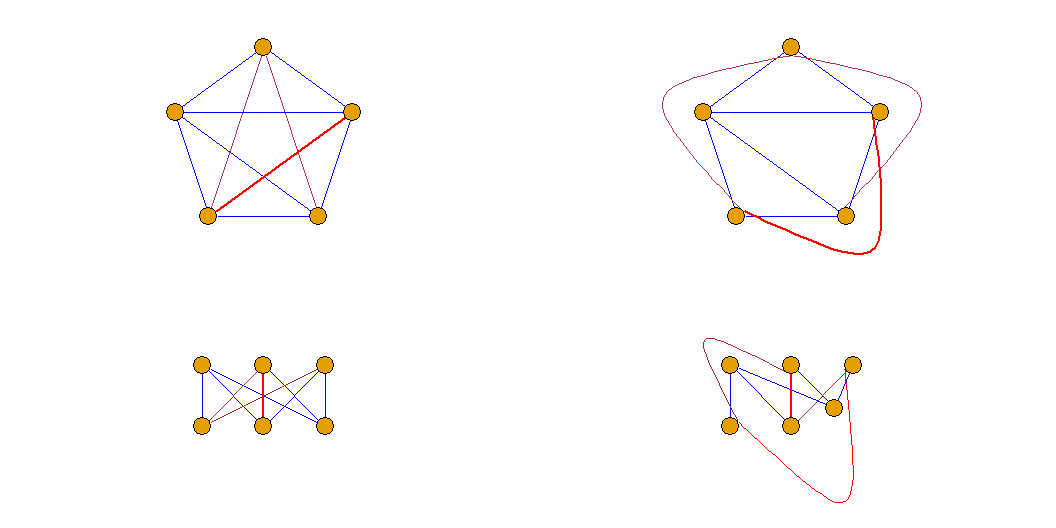 K5不是平面图;K~3, 3~也不是平面图.
离散数学
‹#›
离散数学
‹#›
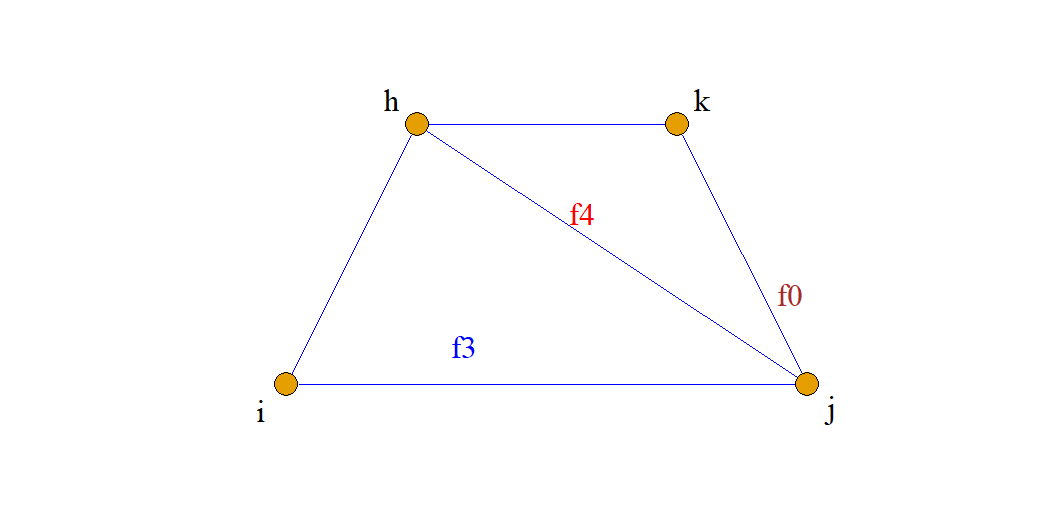 离散数学
‹#›
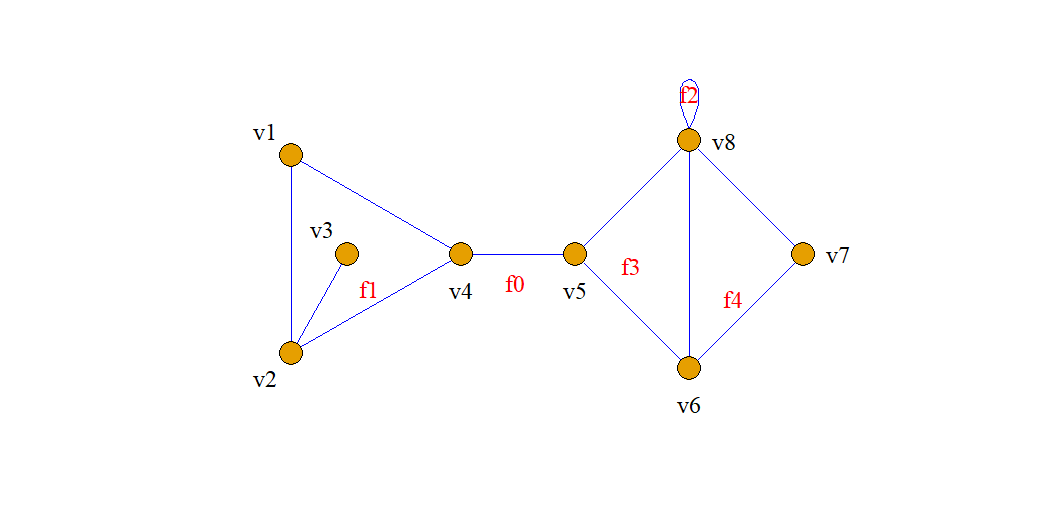 离散数学
‹#›
离散数学
‹#›
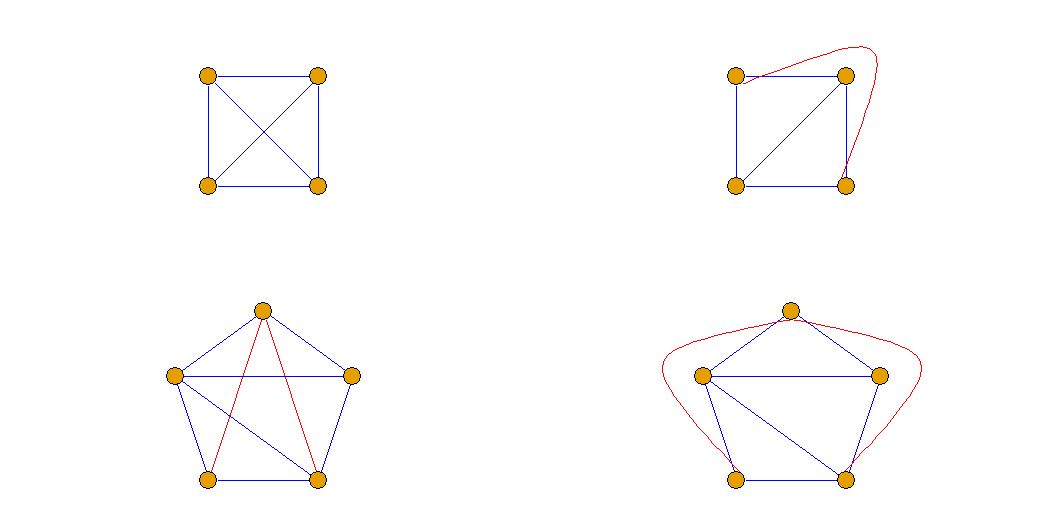 离散数学
‹#›
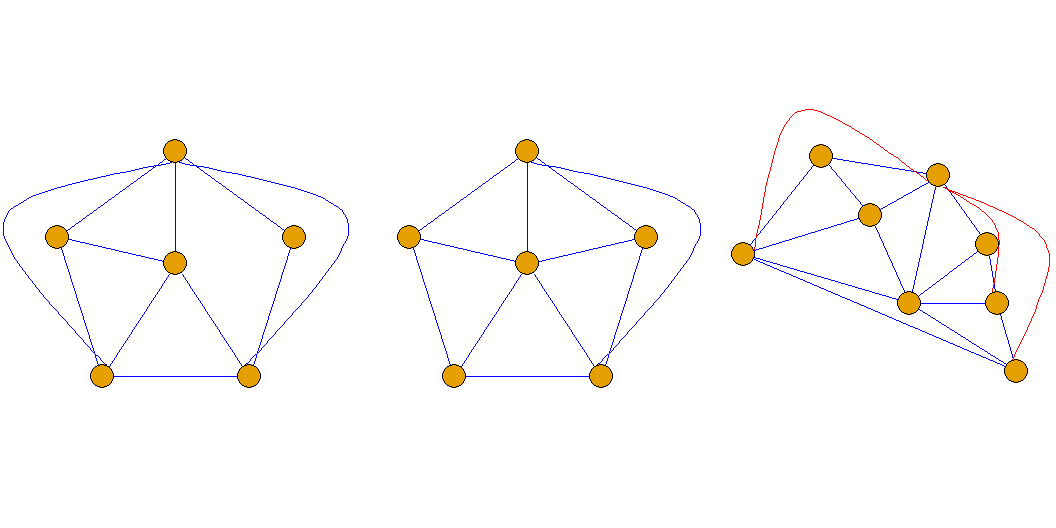 离散数学
‹#›
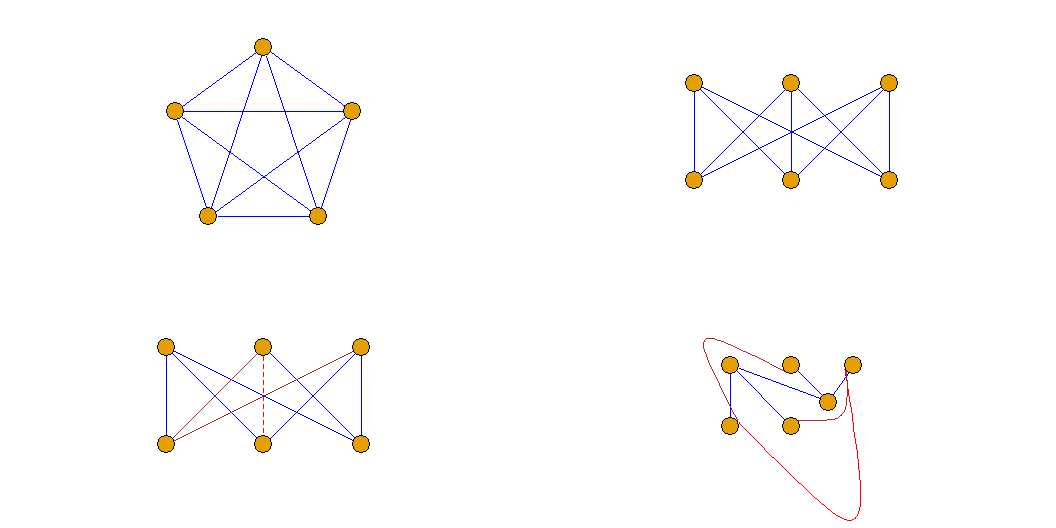 离散数学
‹#›
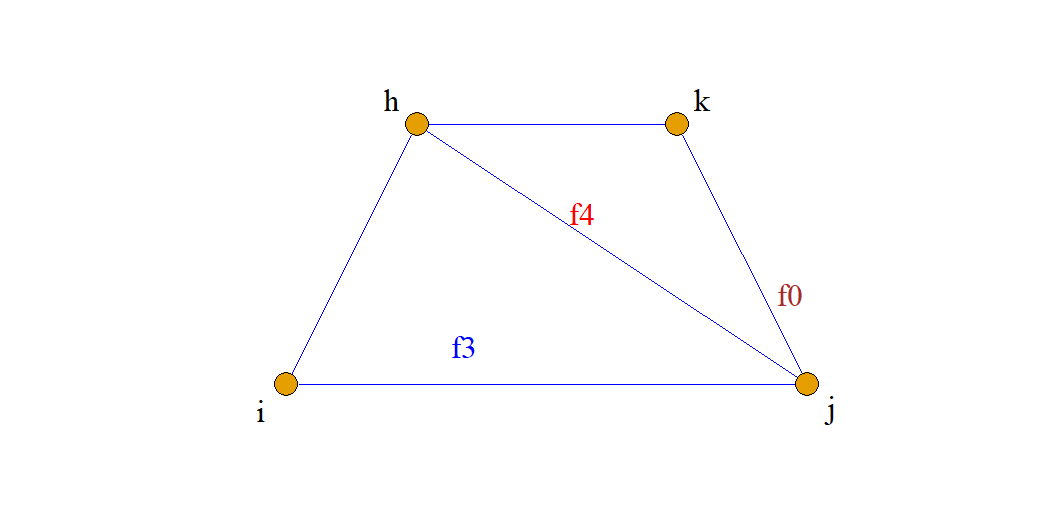 离散数学
‹#›
离散数学
‹#›
离散数学
‹#›
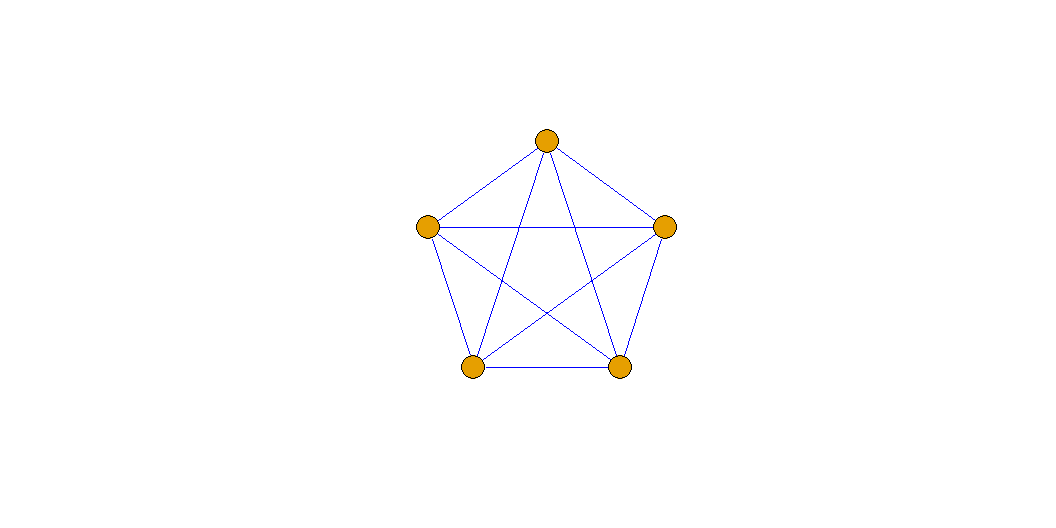 离散数学
‹#›
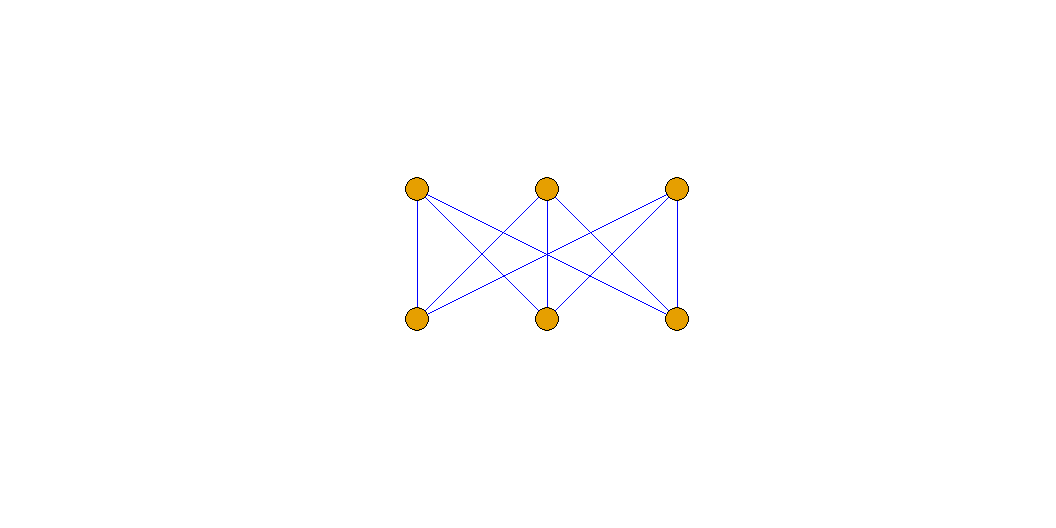 离散数学
‹#›
离散数学
‹#›
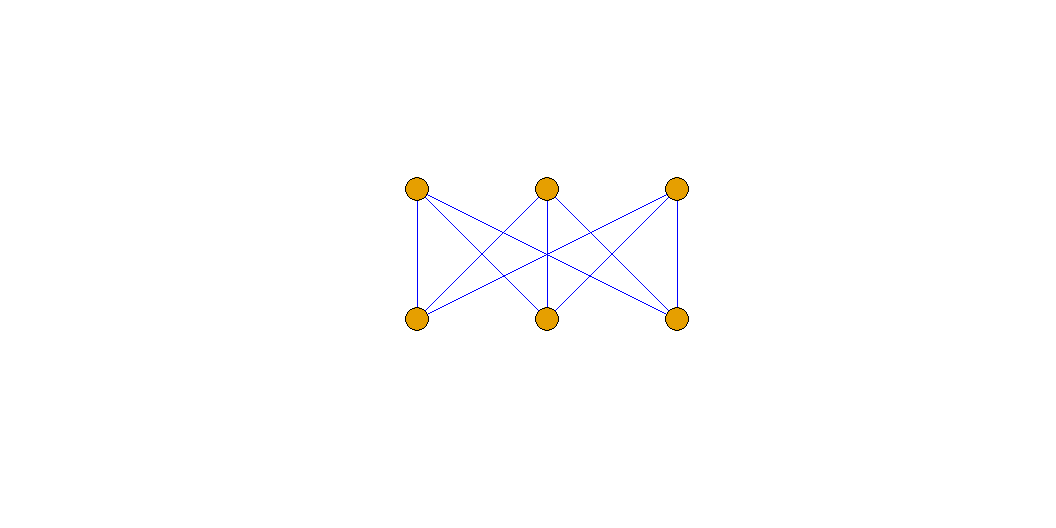 离散数学
‹#›
离散数学
‹#›
离散数学
‹#›
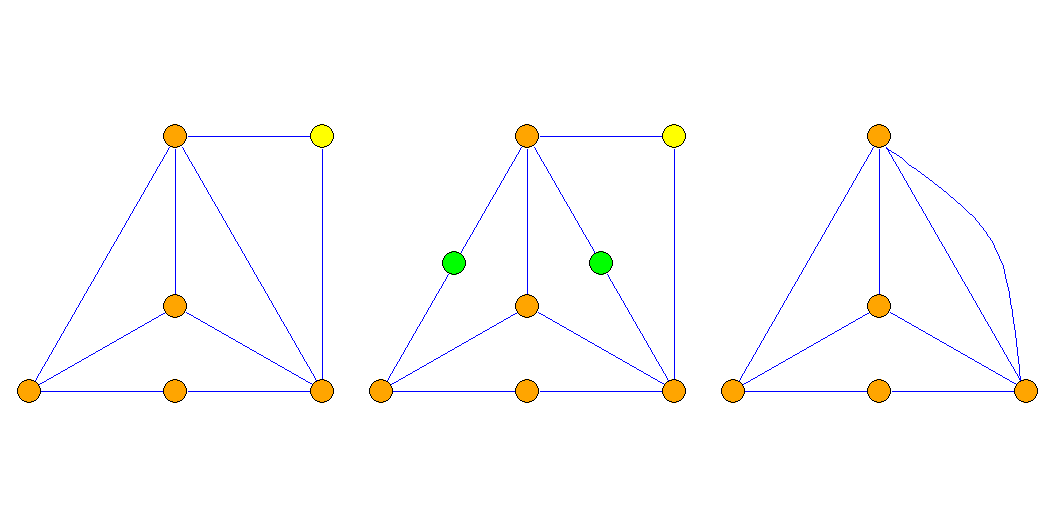 离散数学
‹#›
离散数学
‹#›
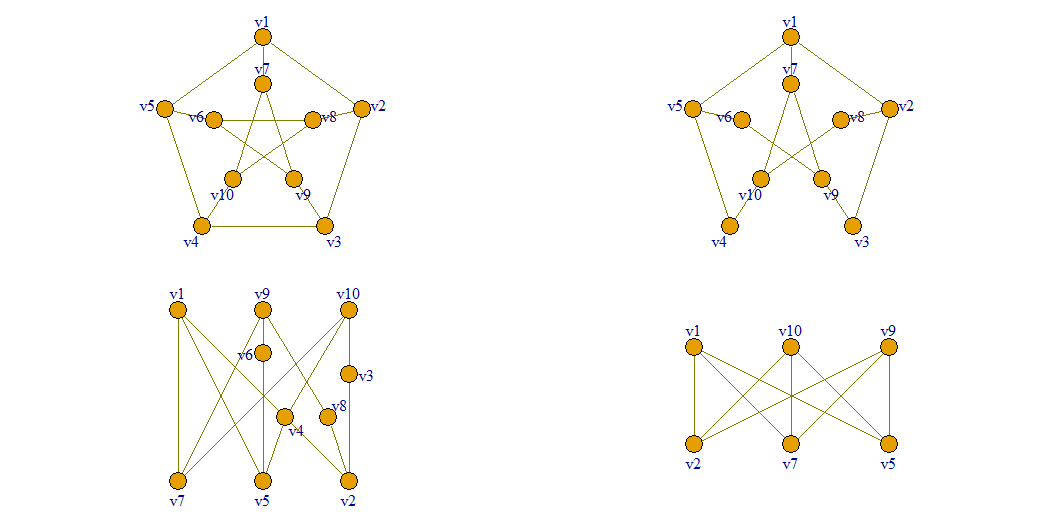 彼得森图是非平面图, 因为它含有同胚于k~3, 3~的子图.
离散数学
‹#›
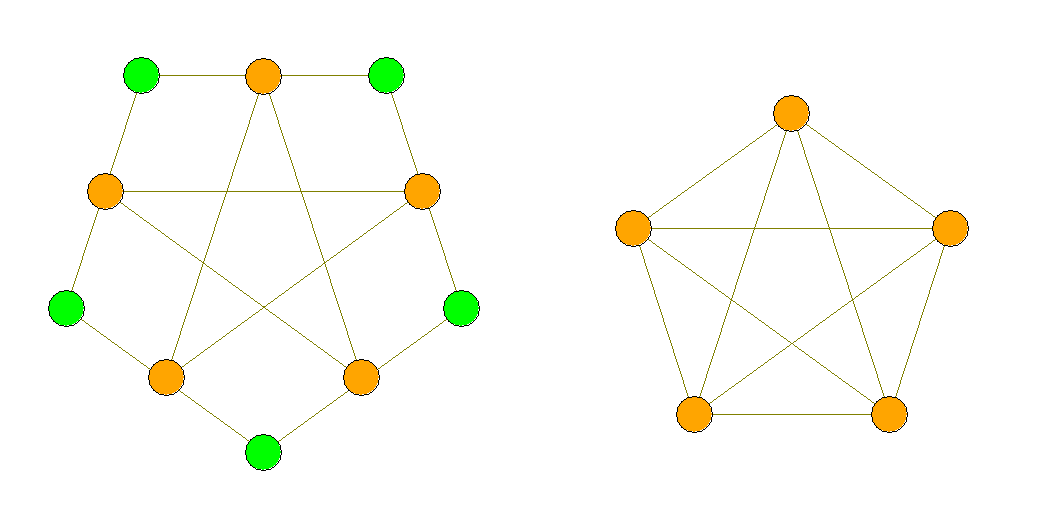 此图为非平面图, 因为它与k5同胚
离散数学
‹#›
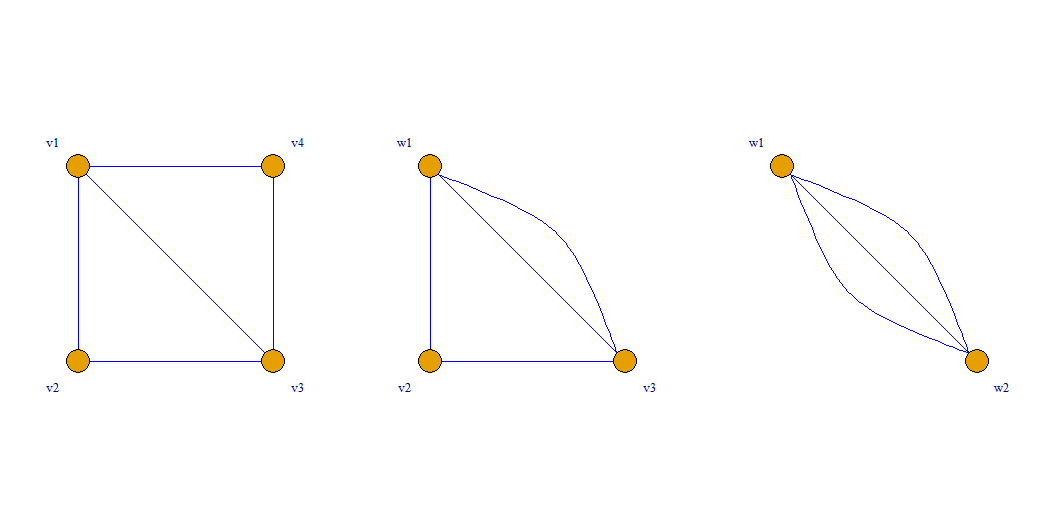 浓缩v1和v4生成w1;浓缩v2和v3生成w2.
离散数学
‹#›
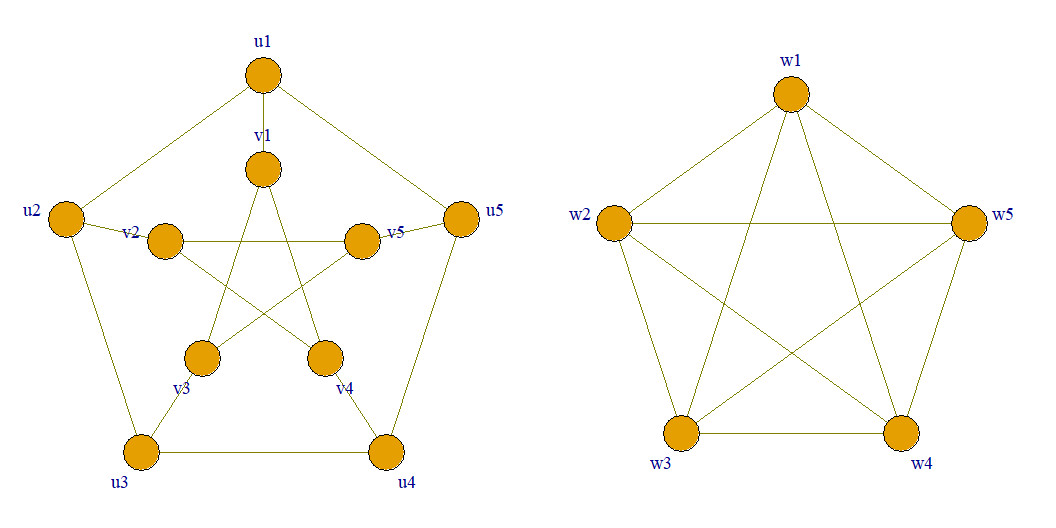 浓缩vi和ui生成wi;G是非平面图.
离散数学
‹#›
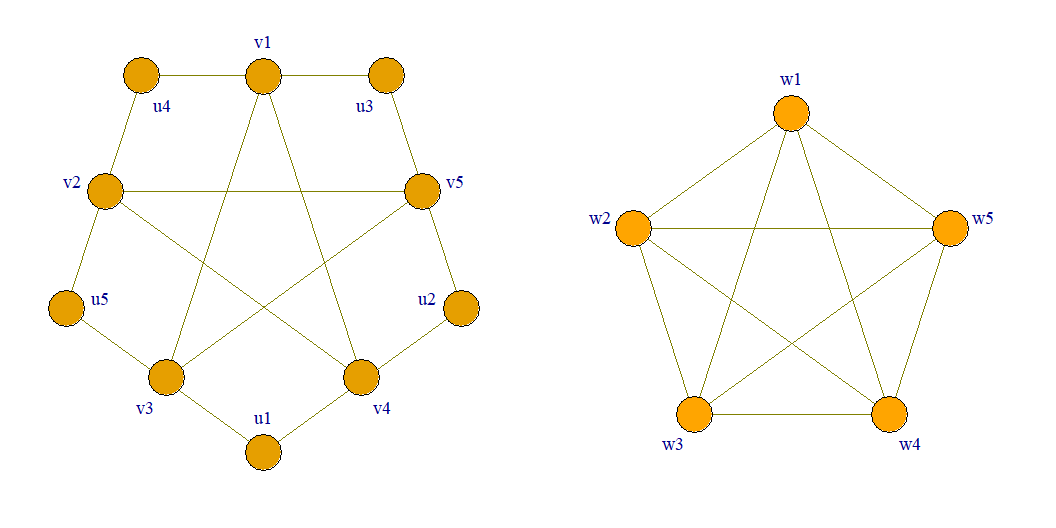 G是非平面图
离散数学
‹#›
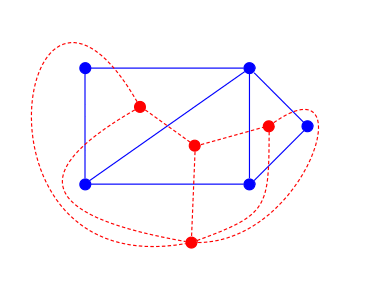 白色平面图G, 红色平面图为G的对偶图G*
离散数学
‹#›
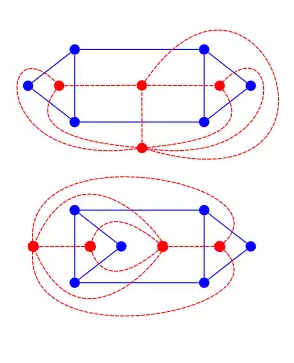 离散数学
‹#›
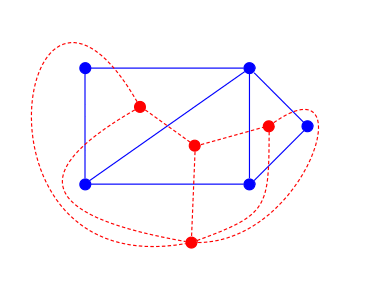 离散数学
‹#›
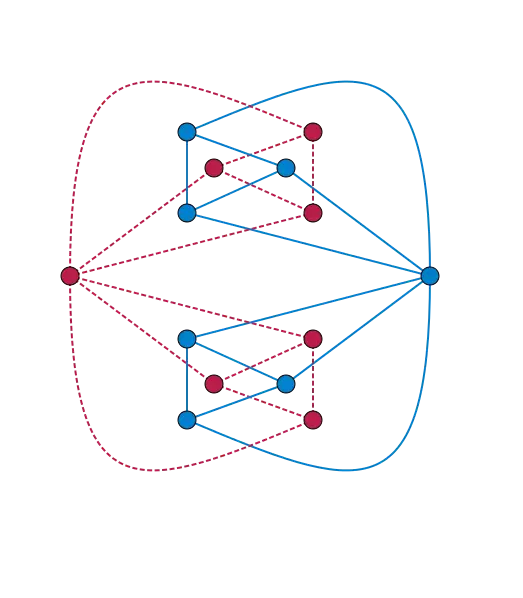 离散数学
‹#›
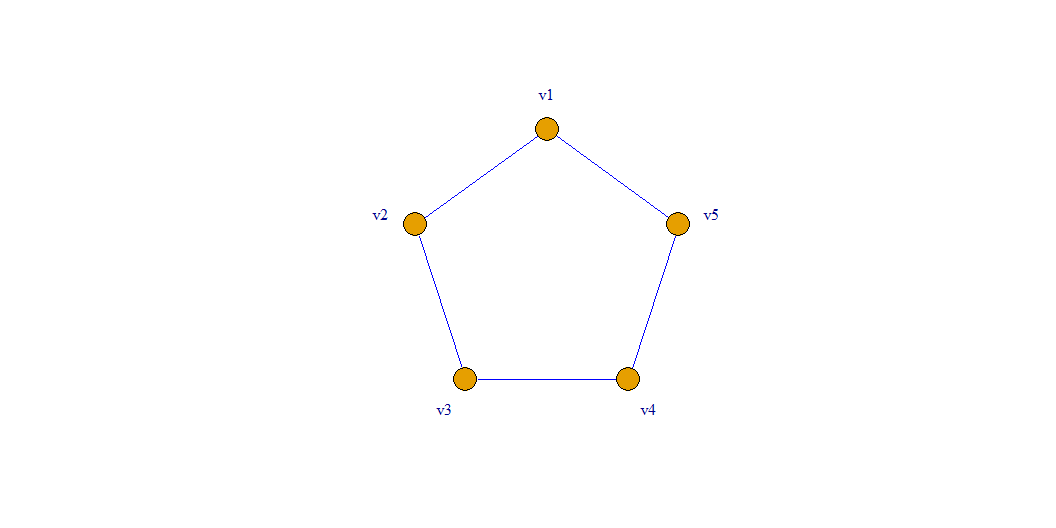 离散数学
‹#›
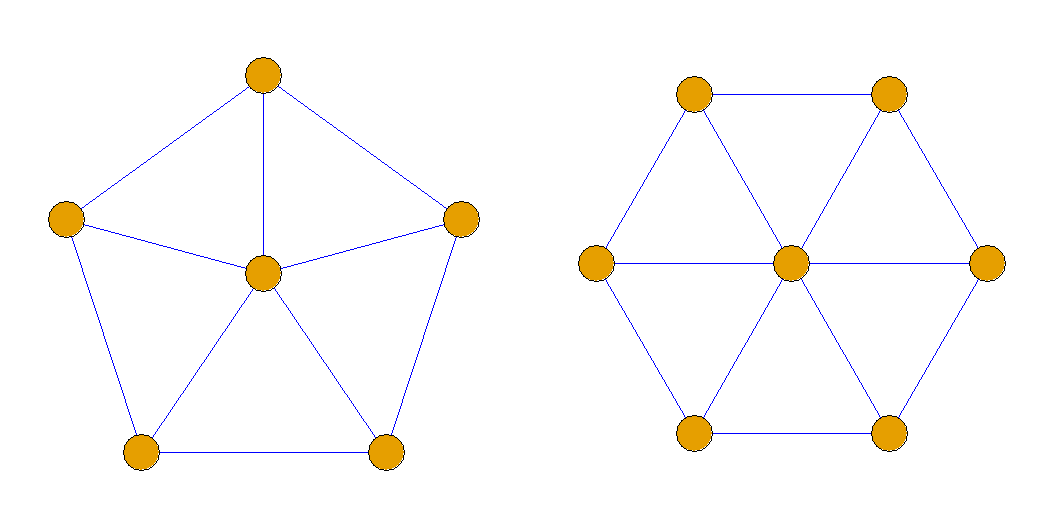 离散数学
‹#›
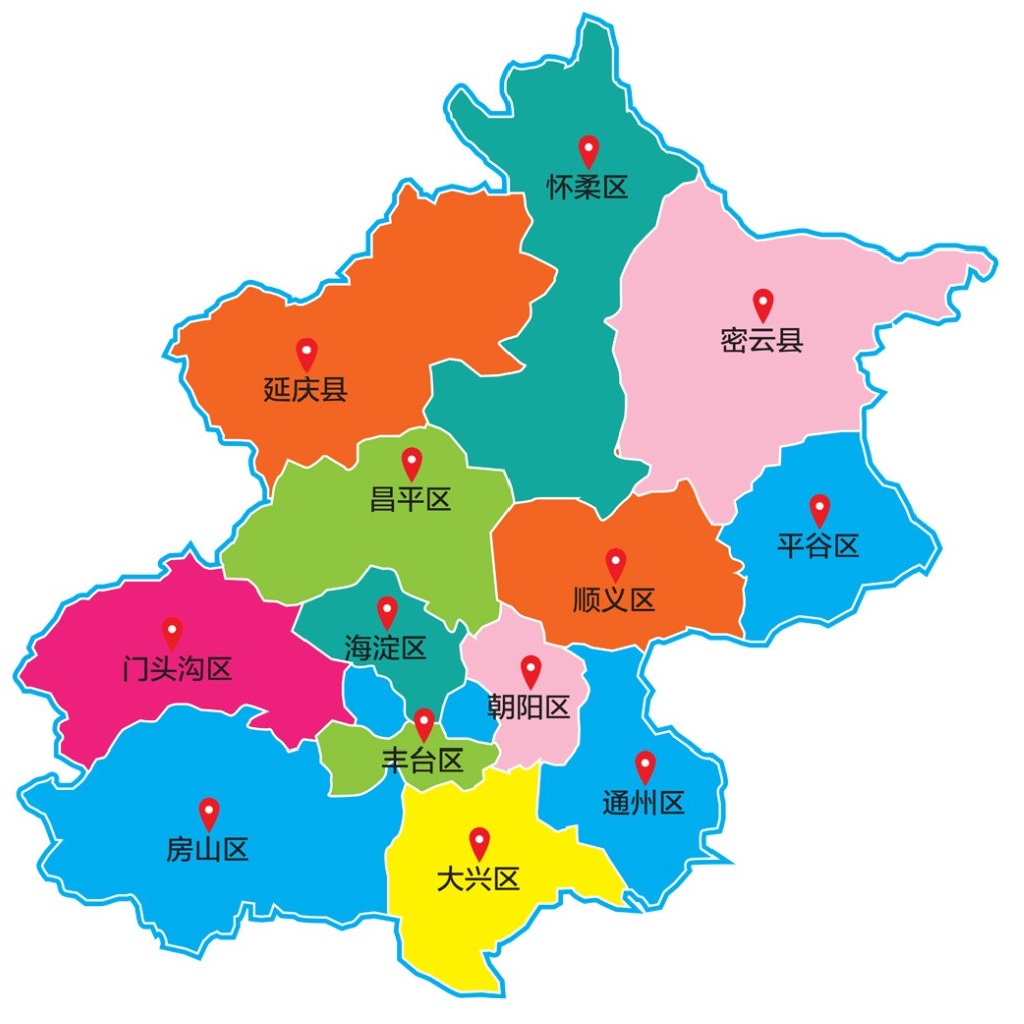 离散数学
‹#›
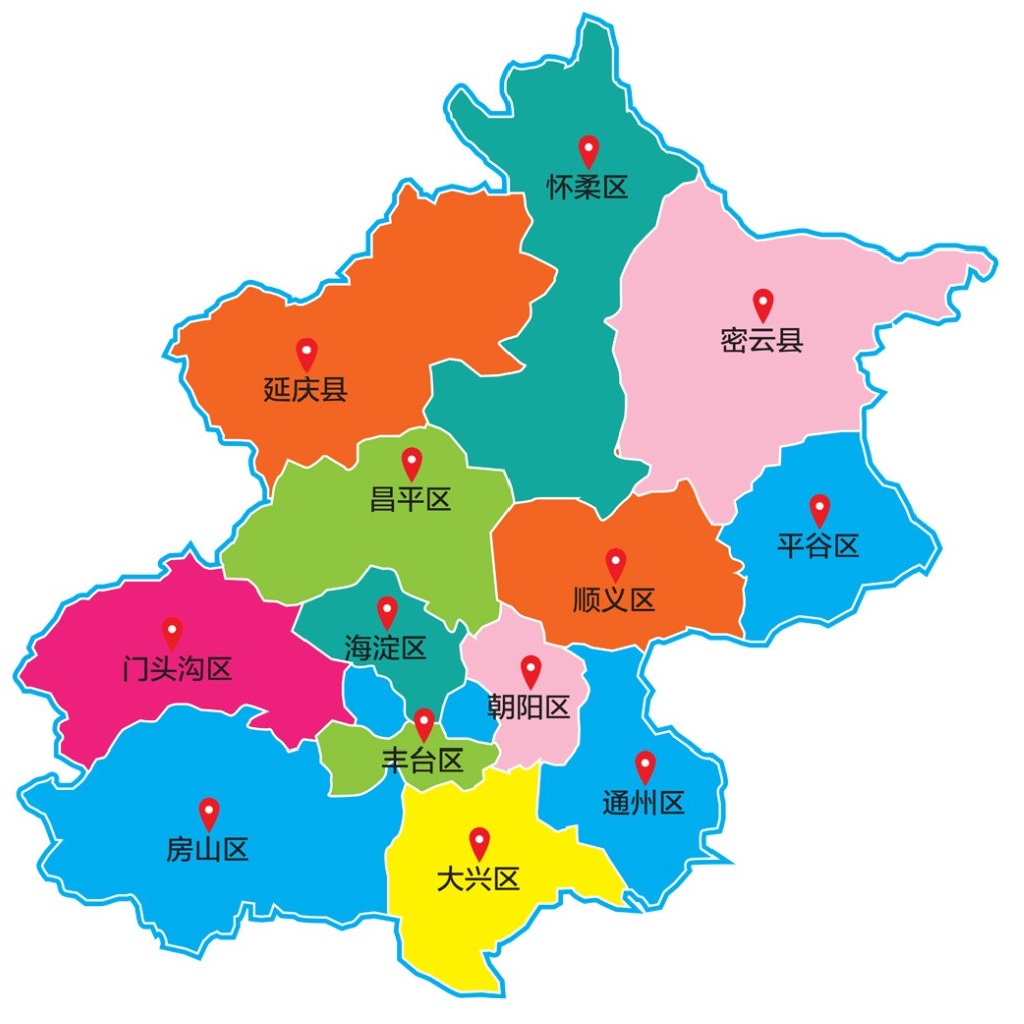 地图的着色问题: 在一张地图上进行着色, 使得着色的颜色数最少.
显然, 可以把地图看做是一个平面图, 而地图的着色问题可以用平面图的着色来刻画.
由于平面图存在对偶图, 所以对平面图的着色问题可以转化为对其对偶图结点的着色问题.
离散数学
‹#›
离散数学
‹#›
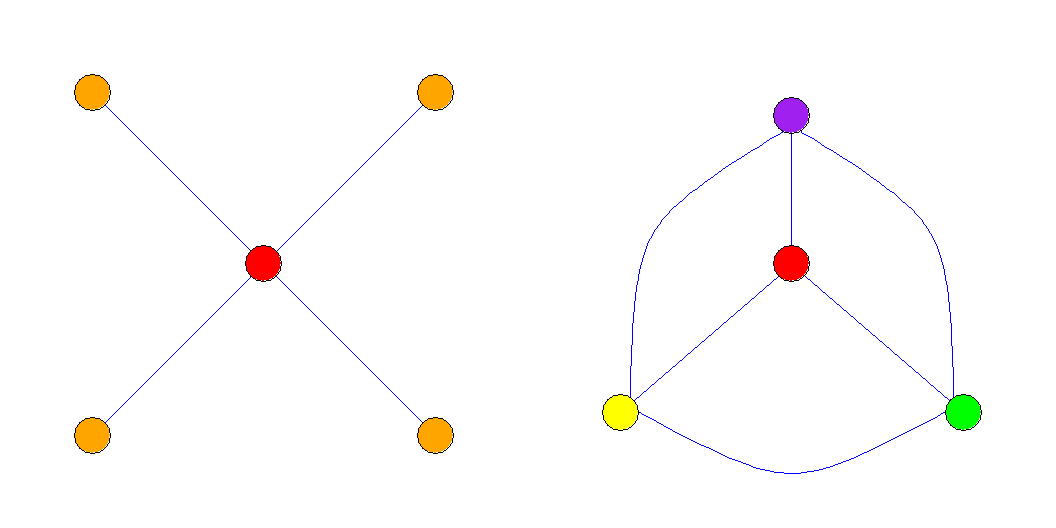 离散数学
‹#›
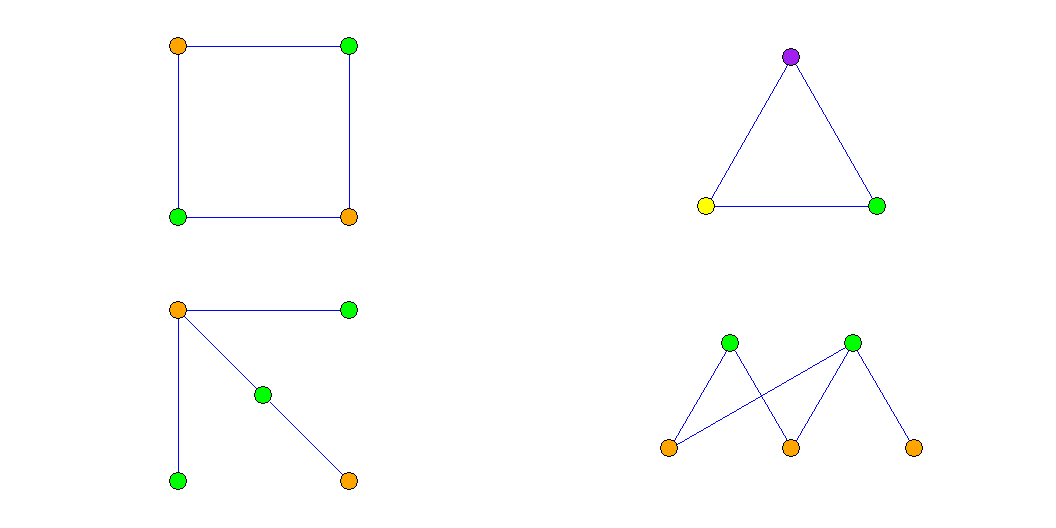 离散数学
‹#›
离散数学
树
‹#›
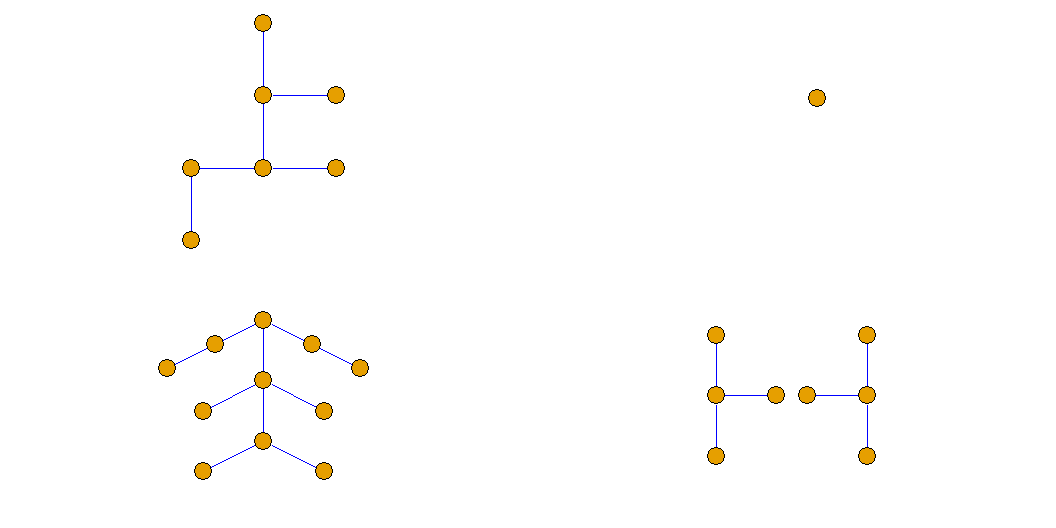 离散数学
‹#›
离散数学
‹#›
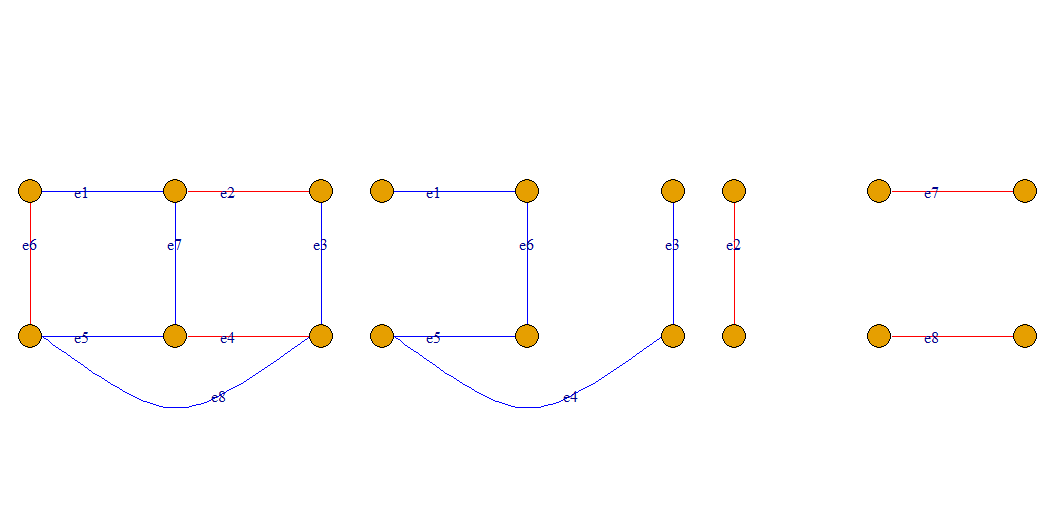 G、G的生成树T和余树
离散数学
‹#›
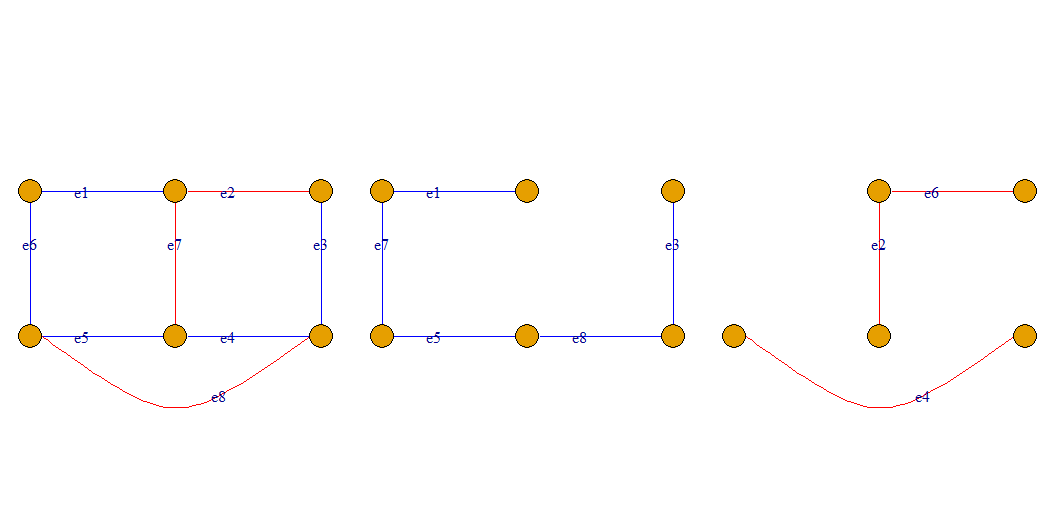 G、G的生成树T1和余树
离散数学
‹#›
离散数学
‹#›
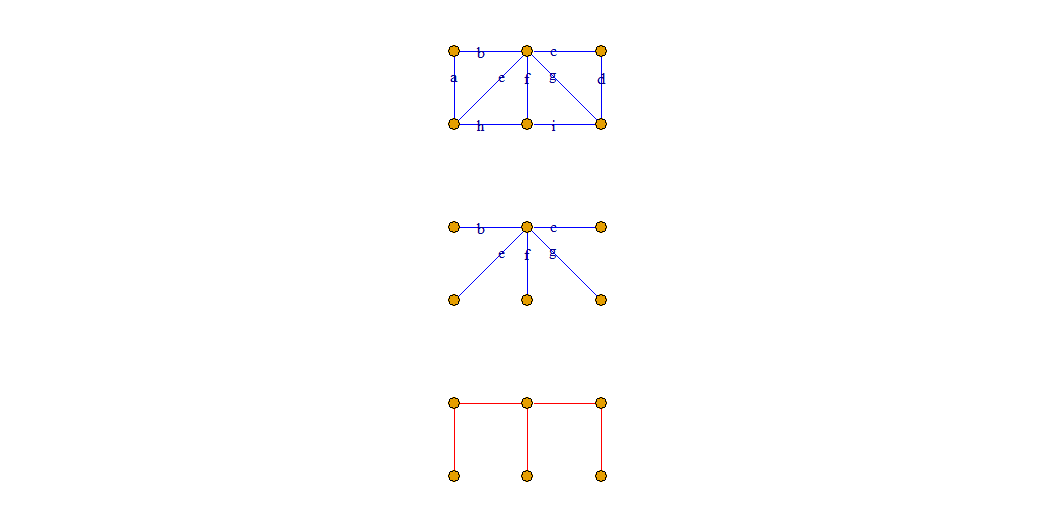 离散数学
‹#›
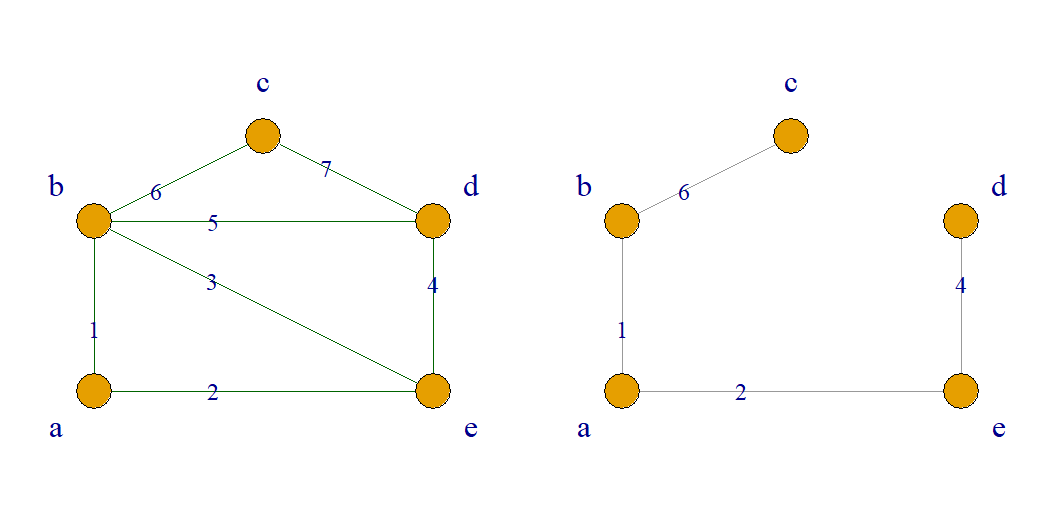 W(T)=1+2+4+6=13
离散数学
‹#›
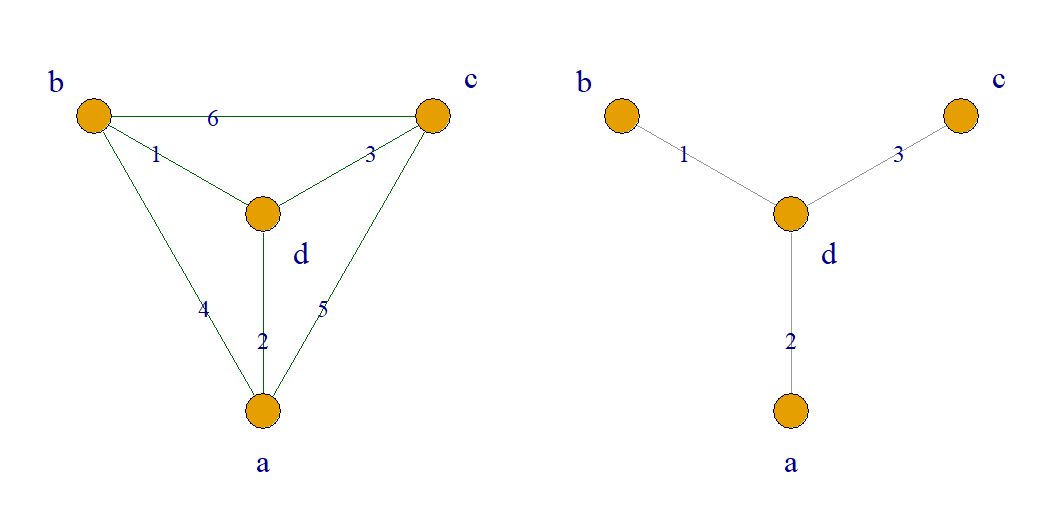 W(T)=1+2+3=6
离散数学
‹#›
最小生成树不一定是唯一的.
如图(a)为赋权图, (b)为(c)均是(a)的最小生成树.
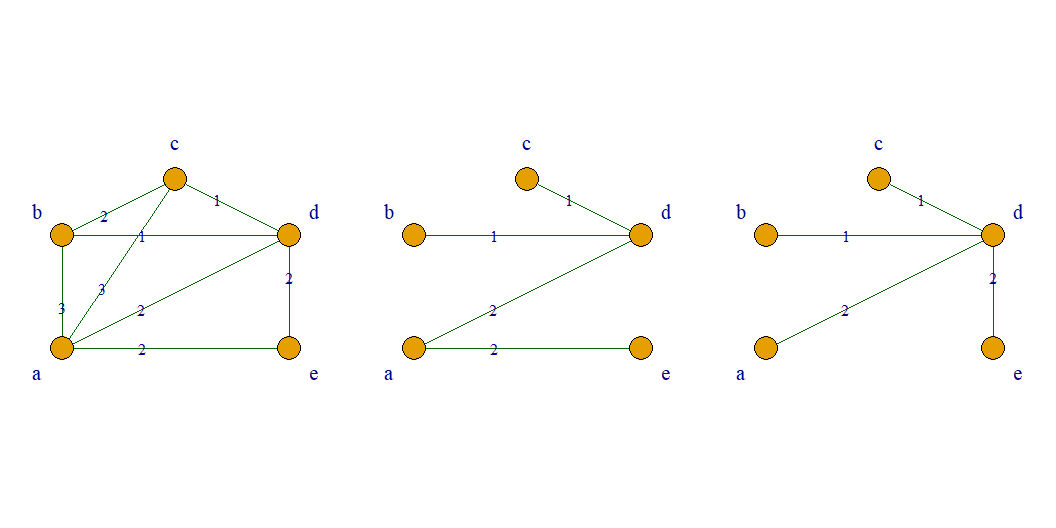 W(T)=1+1+2+2=6
离散数学
‹#›
离散数学
‹#›
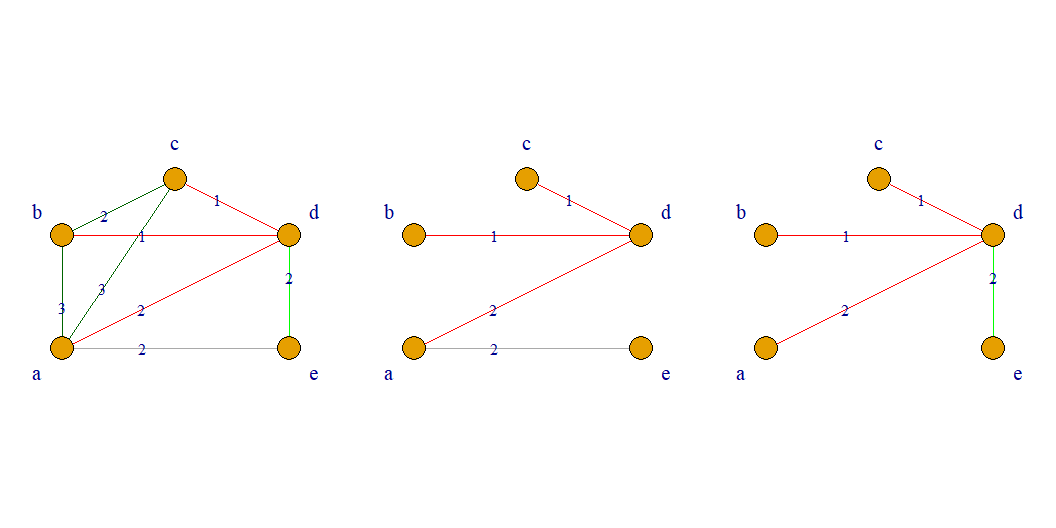 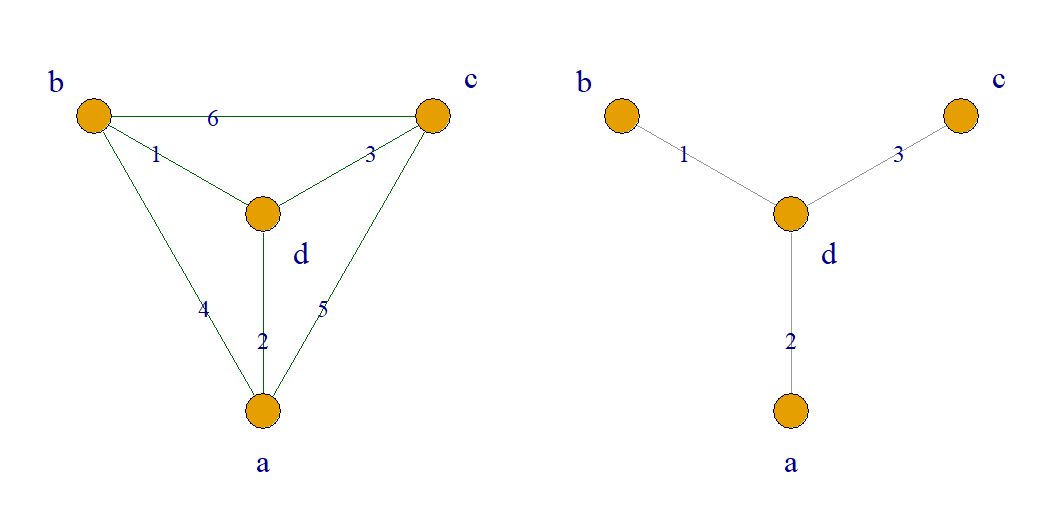 W(T)=1+1+2+2=6
W(T)=1+2+3=6
离散数学
‹#›
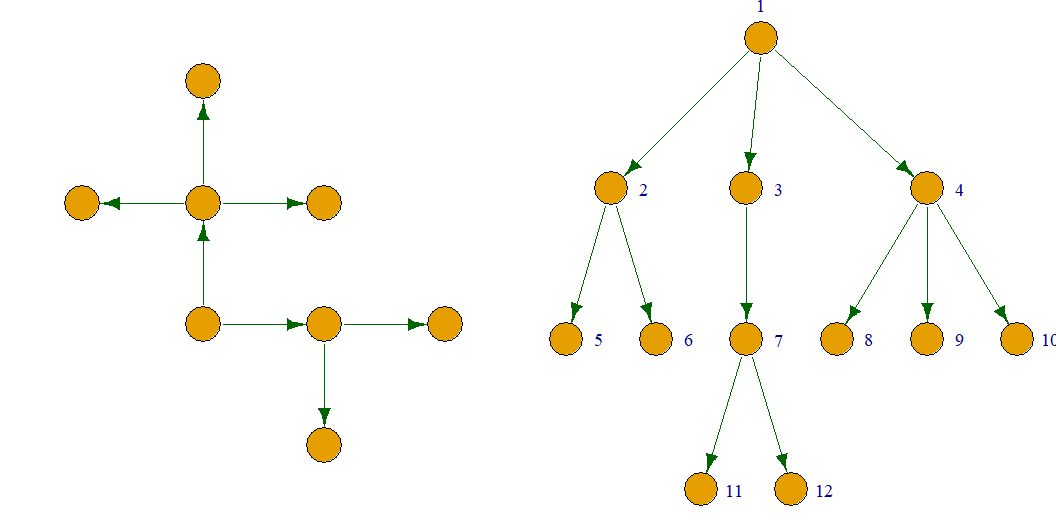 离散数学
‹#›
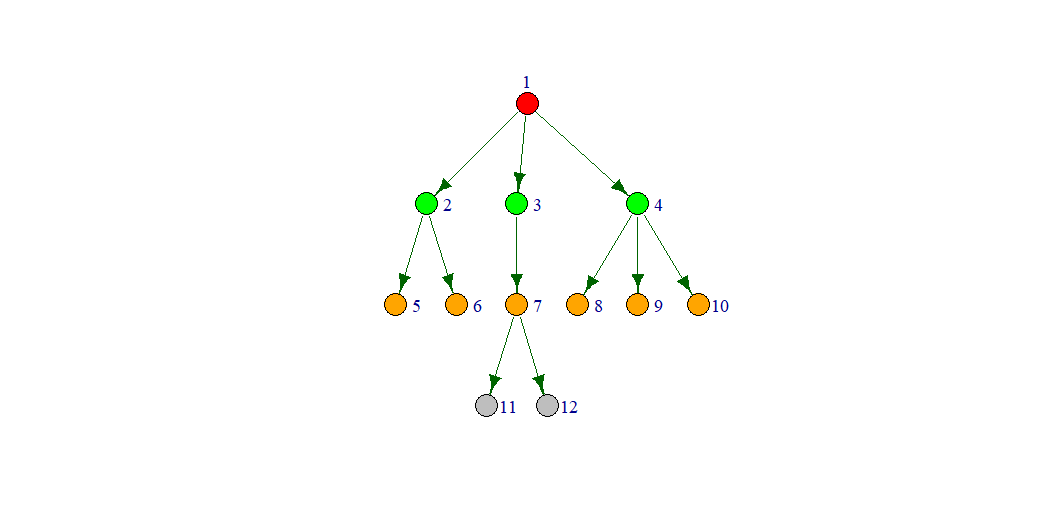 离散数学
‹#›
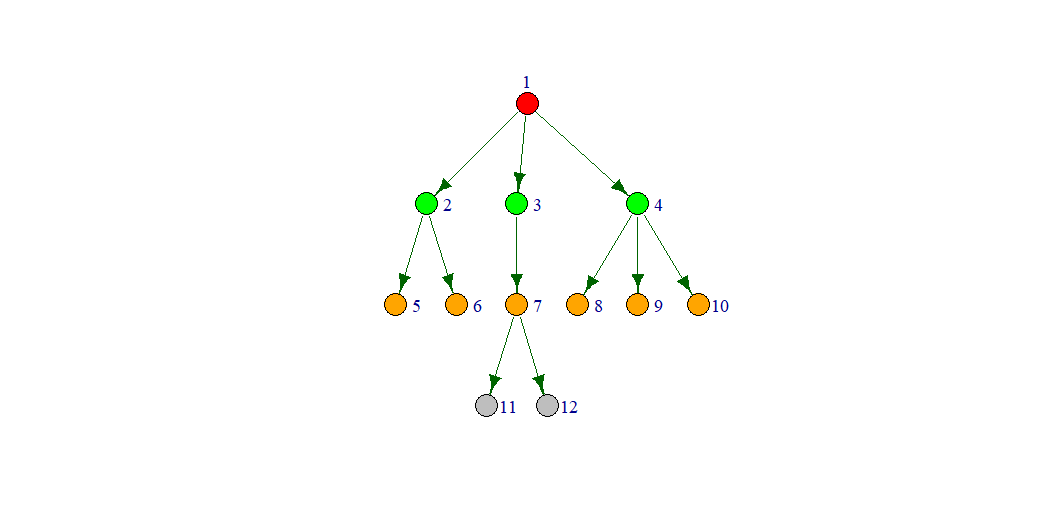 离散数学
‹#›
离散数学
‹#›
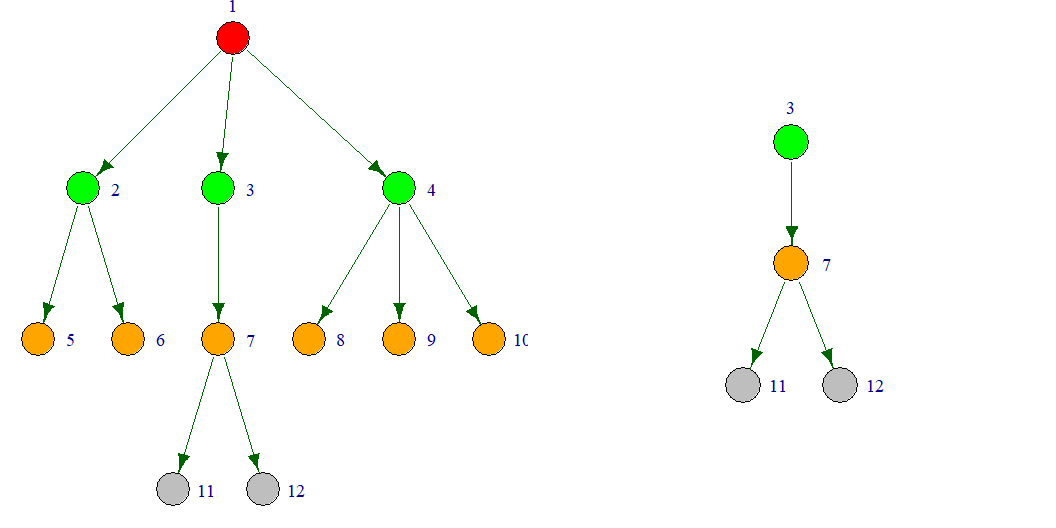 离散数学
‹#›
根树的图示可以是任意的, 树根可以画在根树的任意位置.
但一般习惯将树根画在上端, 树叶画在下端, 这样有向边的箭头方向就都是指向下方.
因而可以省略全部箭头, 后面均采用此种方法.
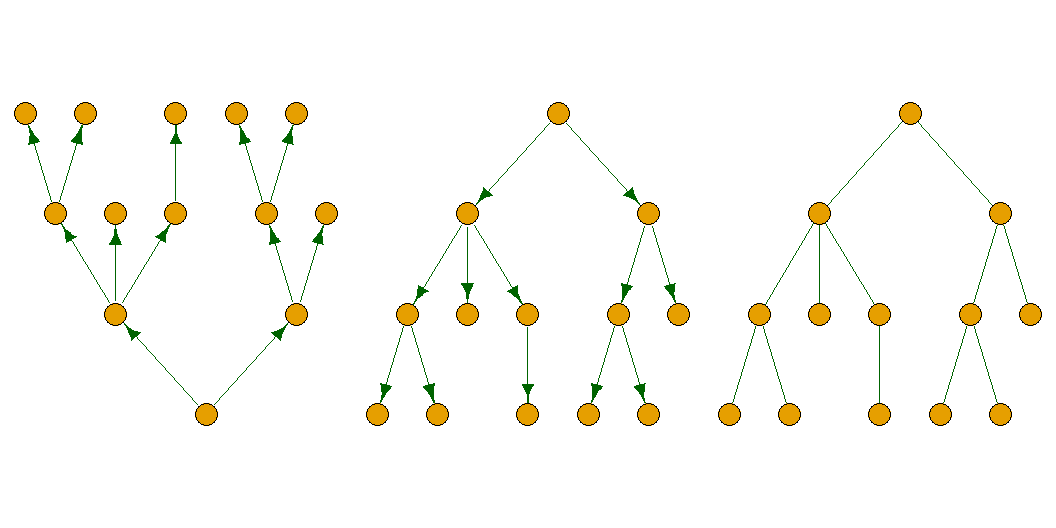 (a) 是根树的自然表示法; (b) 表示树从它的根向下生长; (c) 去掉了所有边的方向.
离散数学
‹#›
定义: 若在根树中规定了每一层上结点的次序, 这样的根树称为有序树.
一般地, 在画有序树时, 同一层上结点的次序为从左到右, 也可以用边的次序来代替结点的次序.
例: 以下两棵树, 作为根树他们是同构的, 但作为有序树, 它们是不同的.
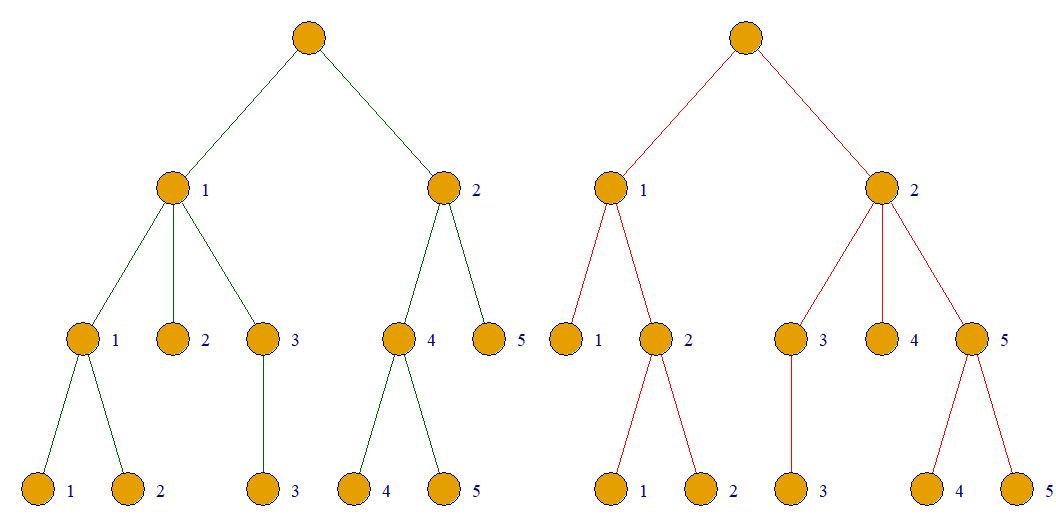 离散数学
‹#›
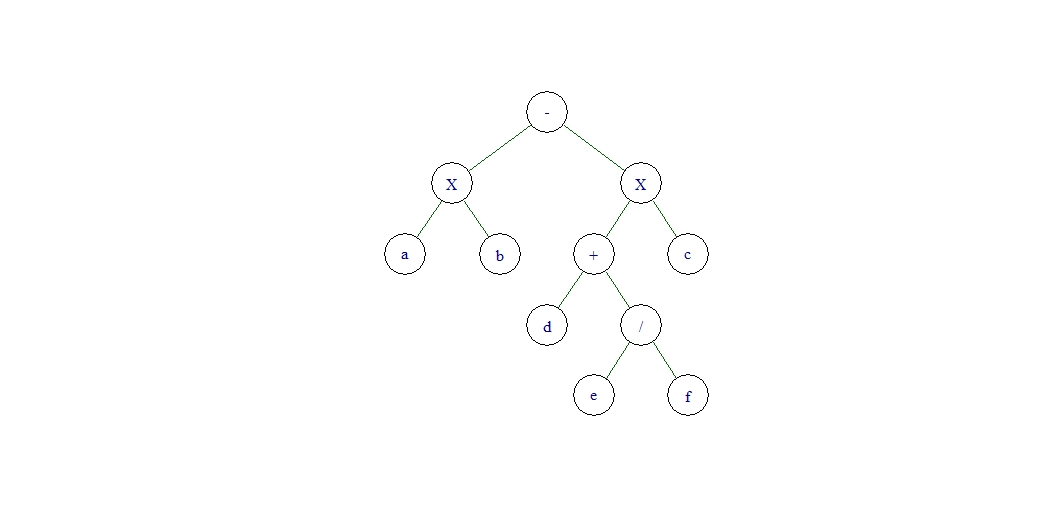 离散数学
‹#›
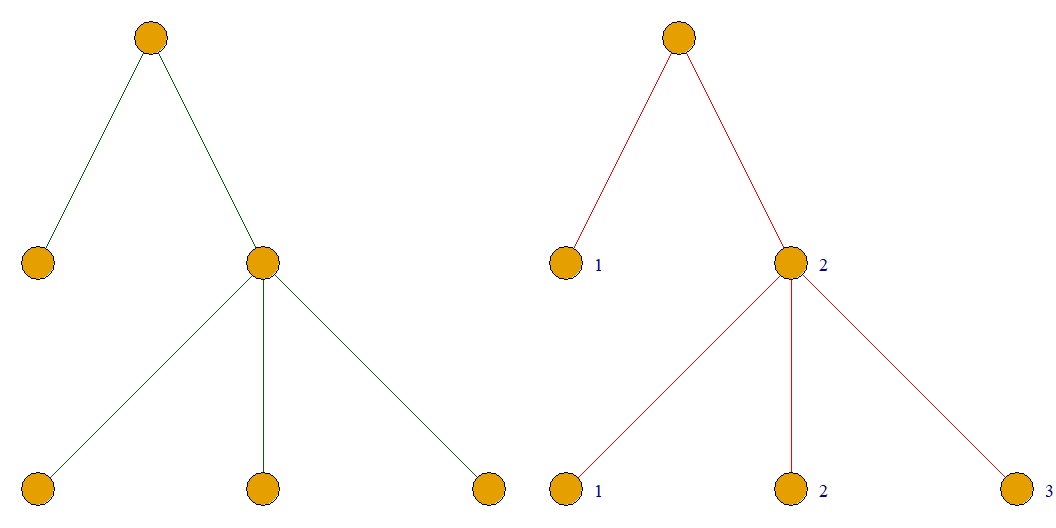 (a)是三叉树, (a1)是三叉有序树.
离散数学
‹#›
定义: 在正则二叉有序树中, 对于每个分支点的两个儿子, 左边的儿子称为左儿子; 右边的儿子称为右儿子.
根处在一个分支点左儿子处的子树称为该分支点的左子树; 根处在一个分支点右儿子处的子树称为该分支点的右子树.
对一般的二叉有序树也采用这种说法, 但需要注意的是:
若二叉有序树的某个分支点只有一个儿子, 则它既可以作为左儿子也可以作为右儿子, 视情况而定.
离散数学
‹#›
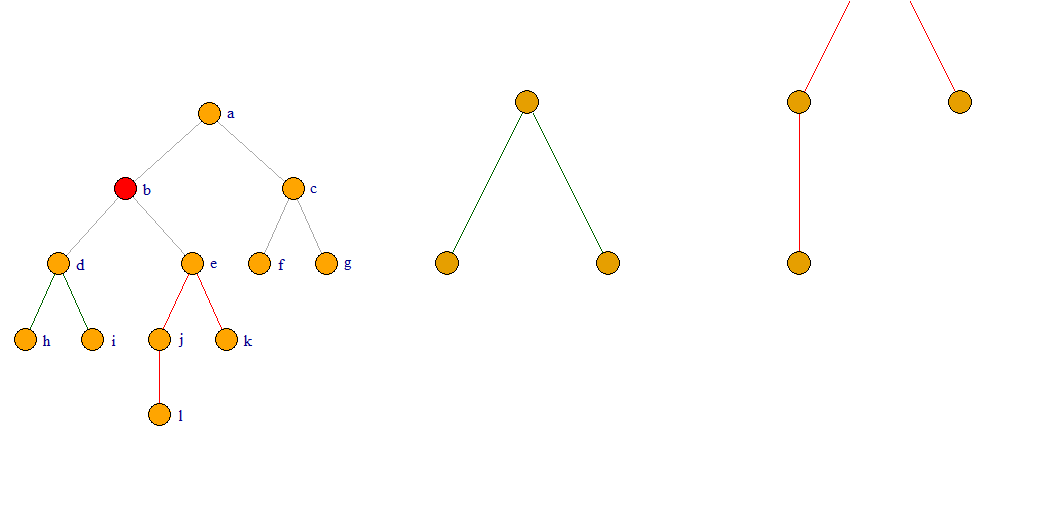 G是二叉有序树, 其中分支点b的左子树和右子树分别为G1和G2
离散数学
‹#›
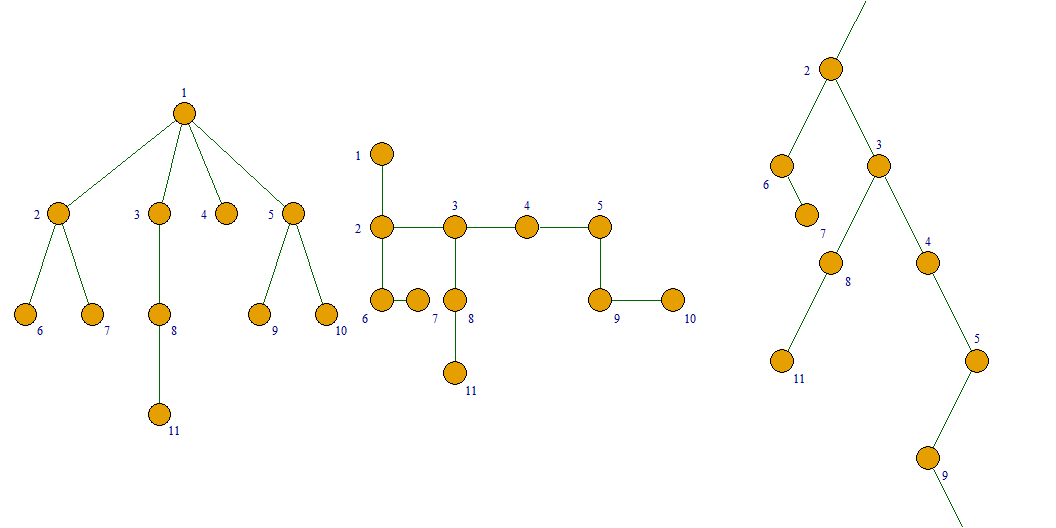 离散数学
‹#›
离散数学
‹#›
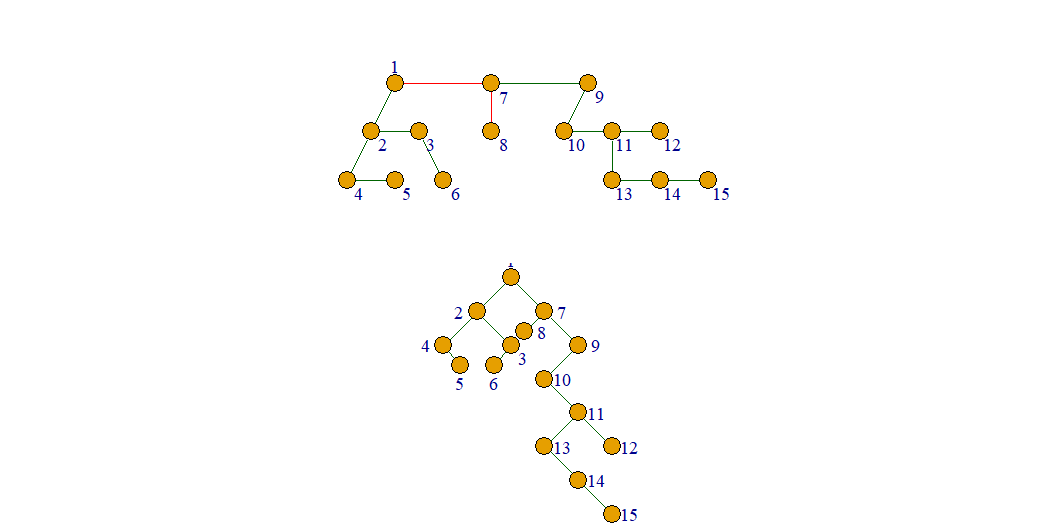 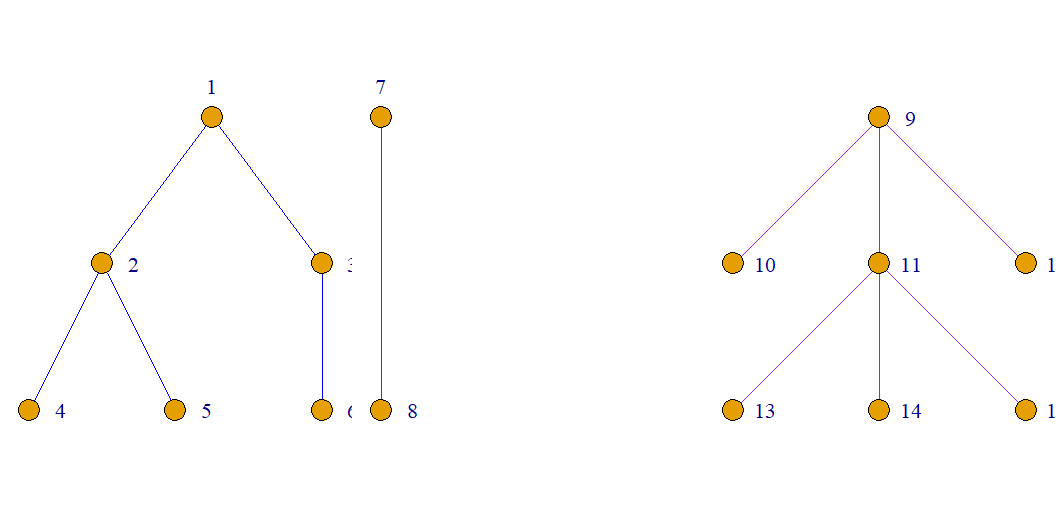 (b)为转化的二叉有序树. (c)为重画的二叉有序树.
(a)为有序森林.
离散数学
‹#›
离散数学
‹#›
离散数学
‹#›
离散数学
‹#›
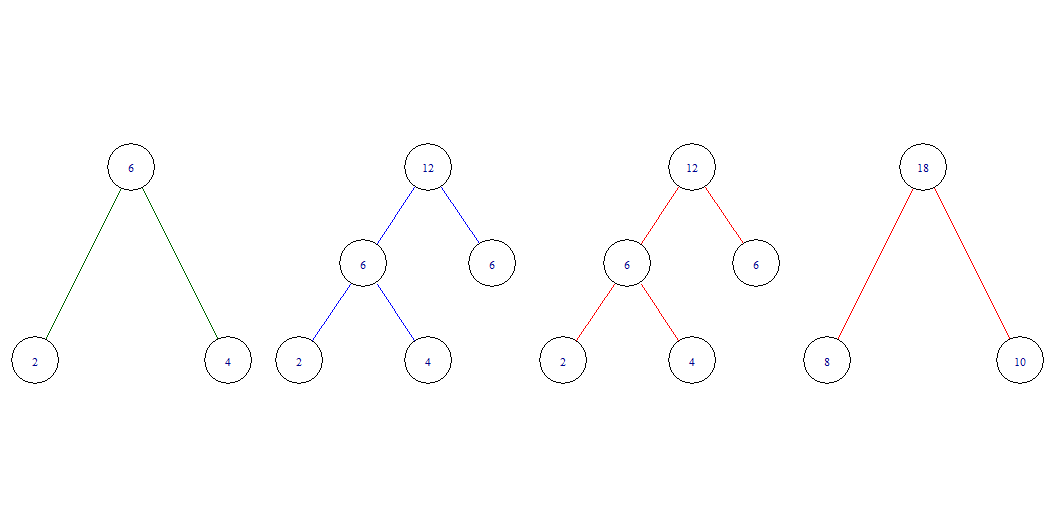 (a) {6, 6, 8, 10, 11} (b) {8, 10, 11, 12} (c) {11, 12, 18}
离散数学
‹#›
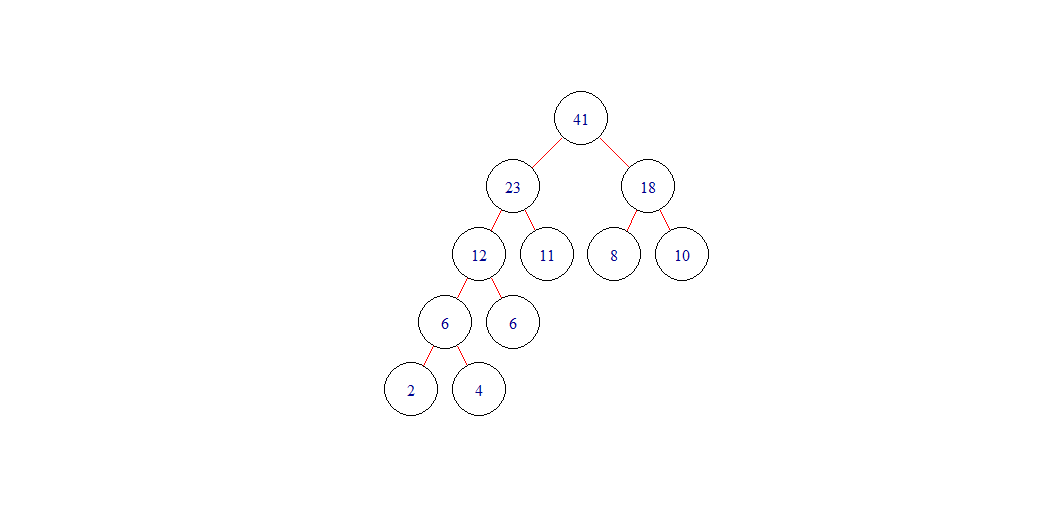 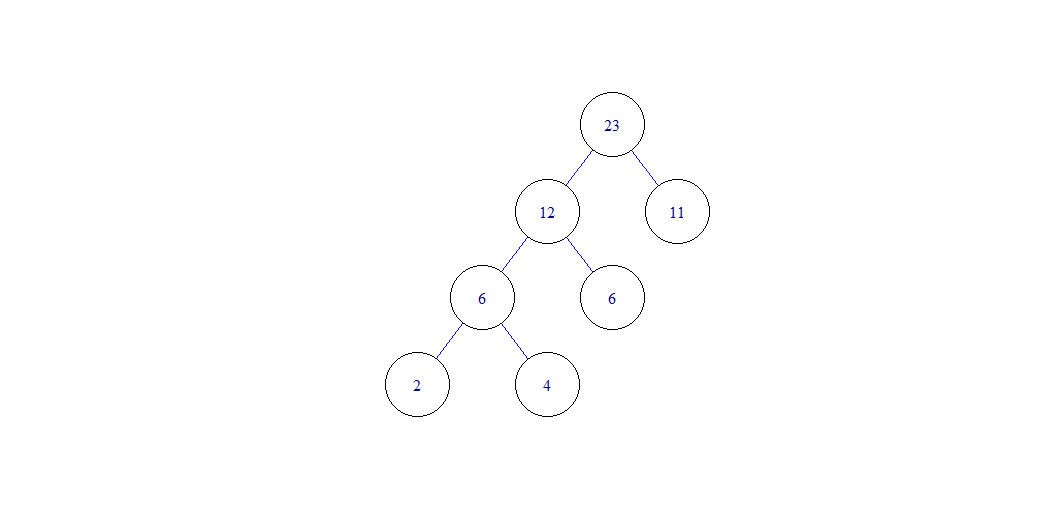 (e) {41}. W(T)=2×4+4×4+6×3+11×2+8×2+10×2=100
(d) {18, 23}
离散数学
‹#›
离散数学
‹#›
离散数学
‹#›
离散数学
‹#›
离散数学
‹#›
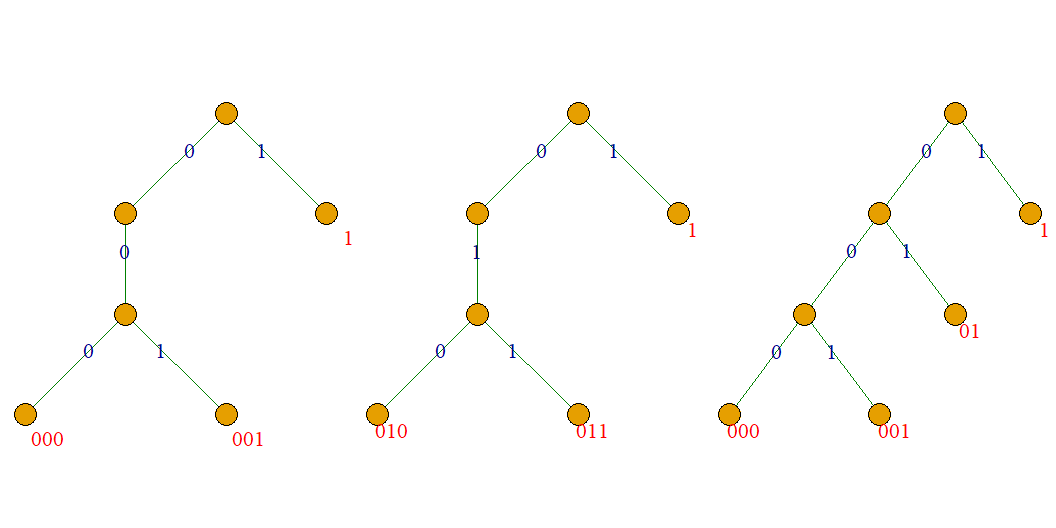 (a) {000, 000, 1} (b) {010, 011, 1} (c) {000, 001, 01, 1}
离散数学
‹#›
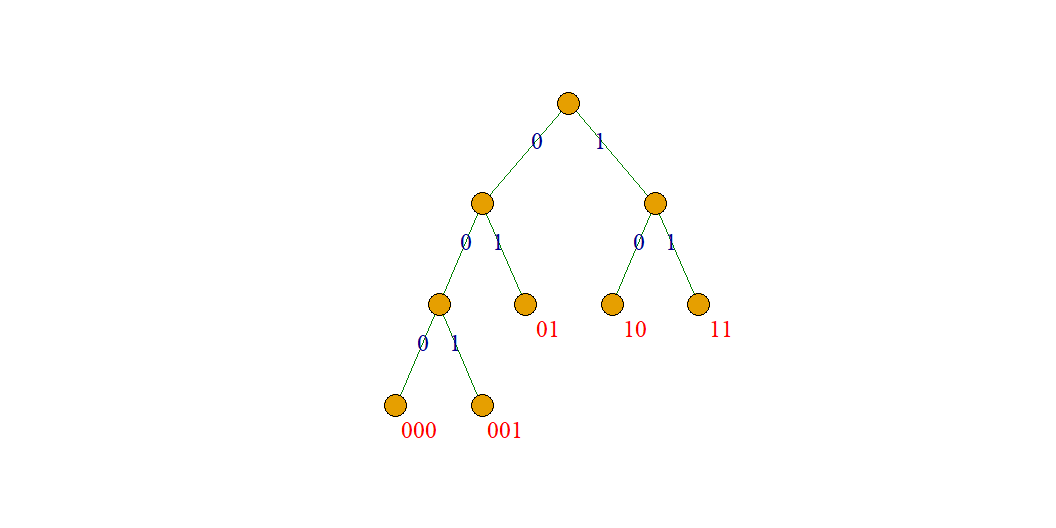 离散数学
‹#›
离散数学
‹#›
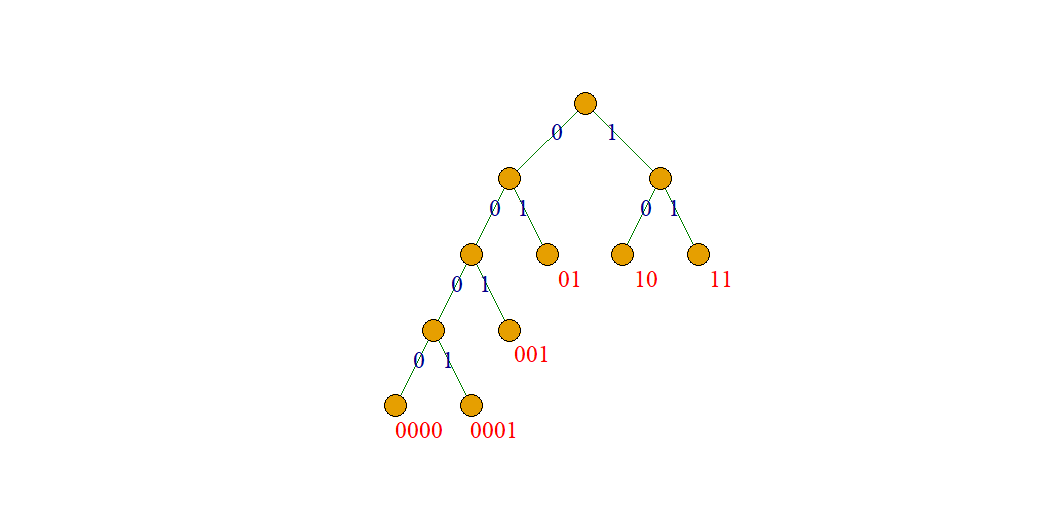 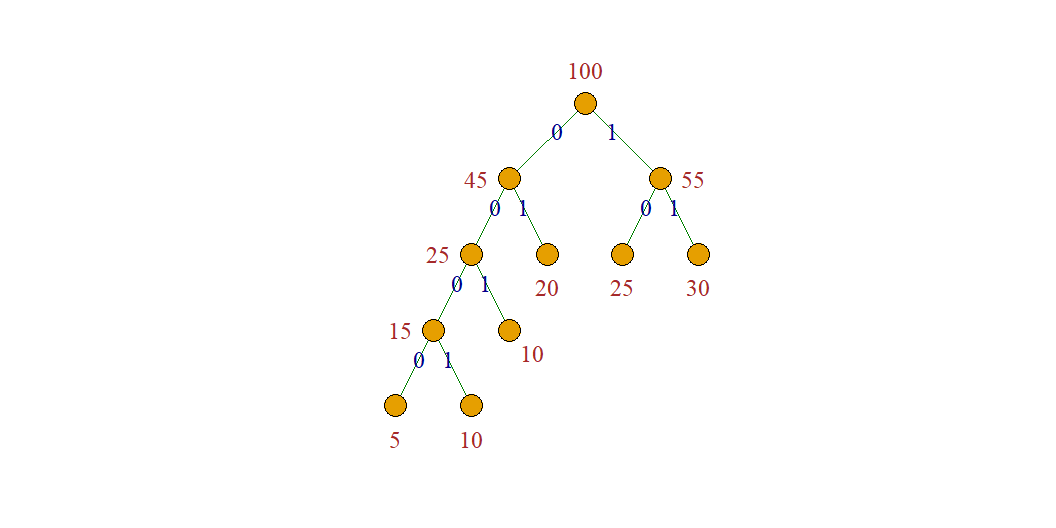 {A, B, C, D, E, F}对应的哈夫曼编码:{01, 10, 11, 001, 0000, 0001}
离散数学
‹#›
离散数学